The Council of the Great City Schools and Student Achievement Partners welcome you to:
Leadership Perspectives: 
Best Practices & A Path Forward on Addressing Unfinished Learning and Essential Content
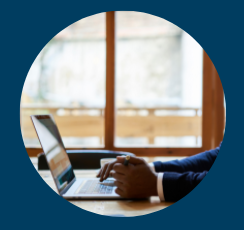 December 16, 2020
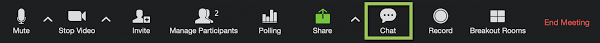 The webinar will begin shortly. 
Use the Chat to introduce yourself!
This session is being recorded, and the recording will be shared.

.
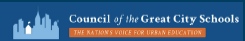 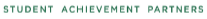 Welcome
Our Presenters:
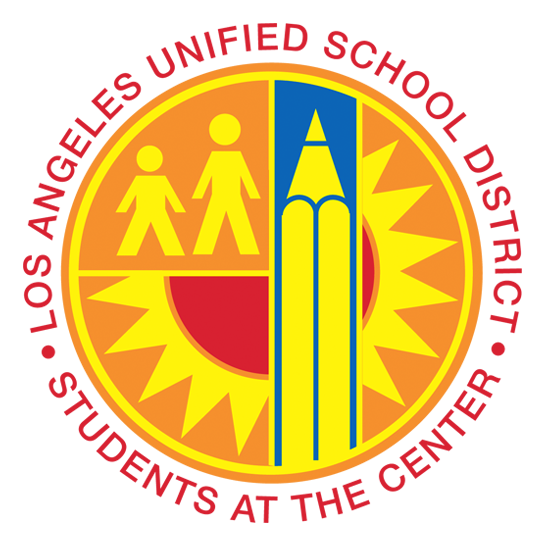 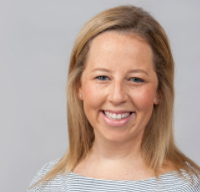 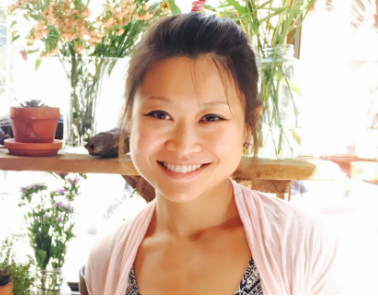 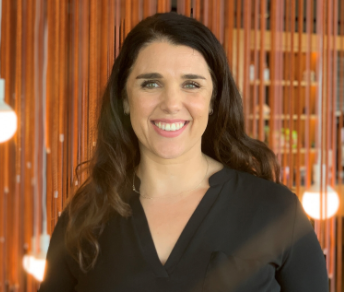 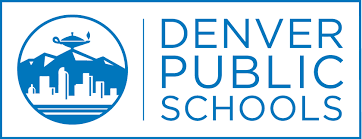 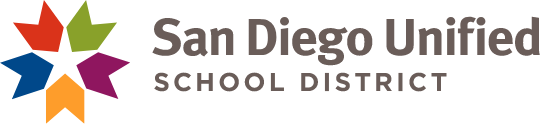 Jun Li
Stacy Wetcher Gad
Kate Crist
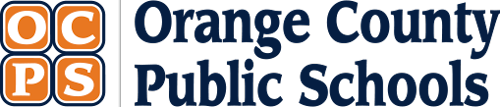 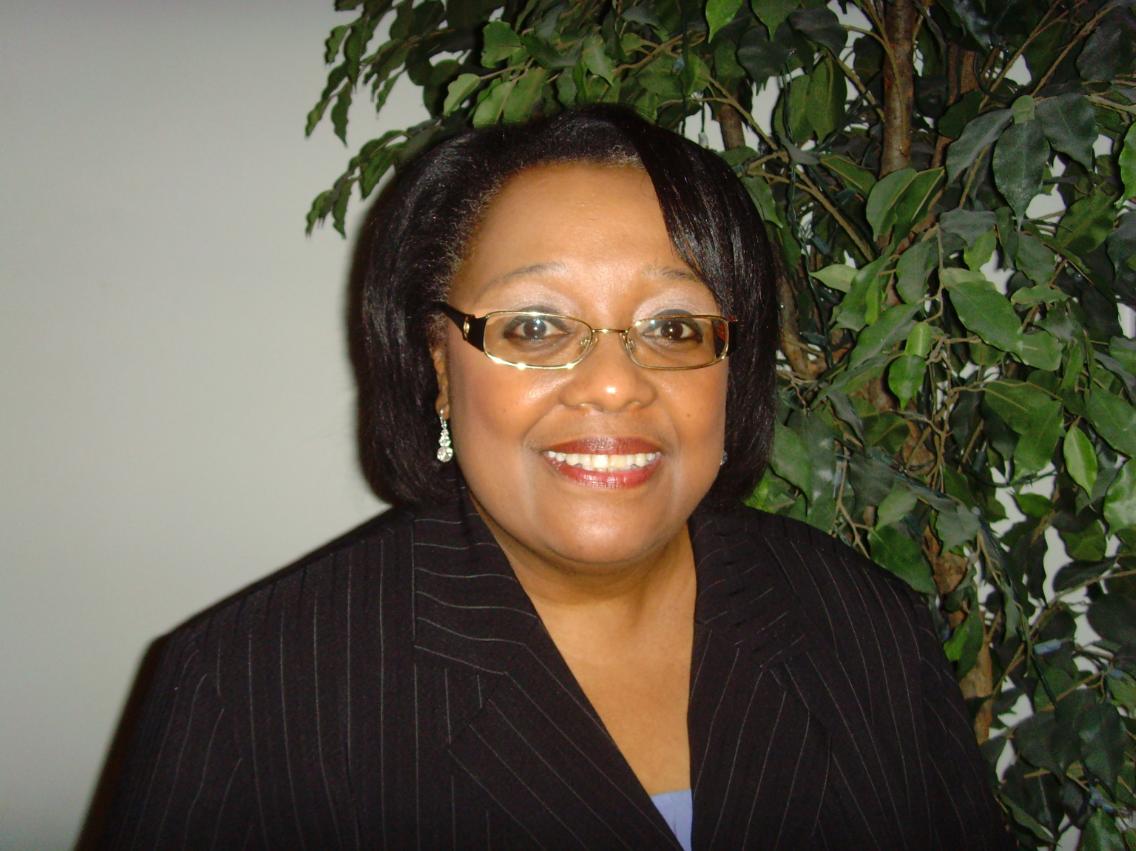 Your Hosts:
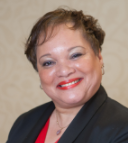 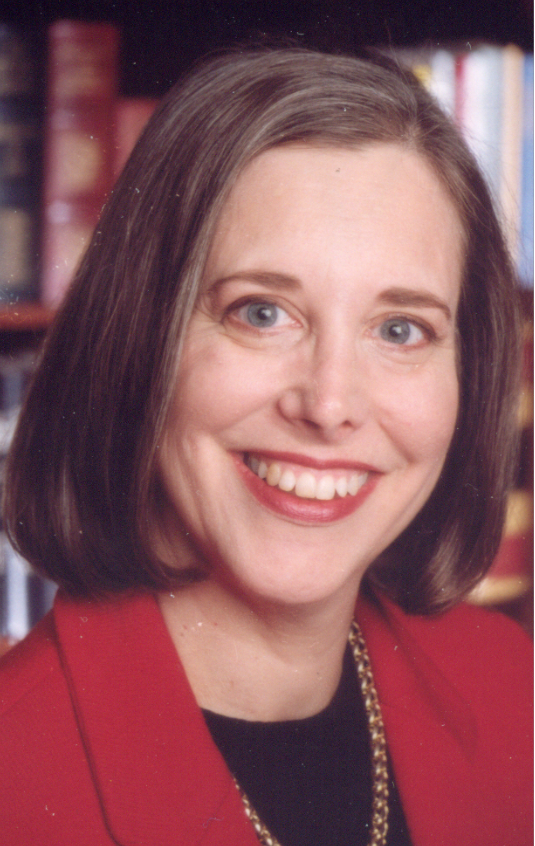 Ricki Price-Baugh
Director of Academic Achievement
Council of the Great City Schools
Denise Walston
Robin Hall
Joining Question: 
What insights are you hoping to gain from today’s webinar?
 Please use the Group Chat to respond.
Today’s Conversation
Welcome (5 min) 
Panel Discussion (40 min)
Q&A (10 min)
Background Information
[Speaker Notes: All PK-12]
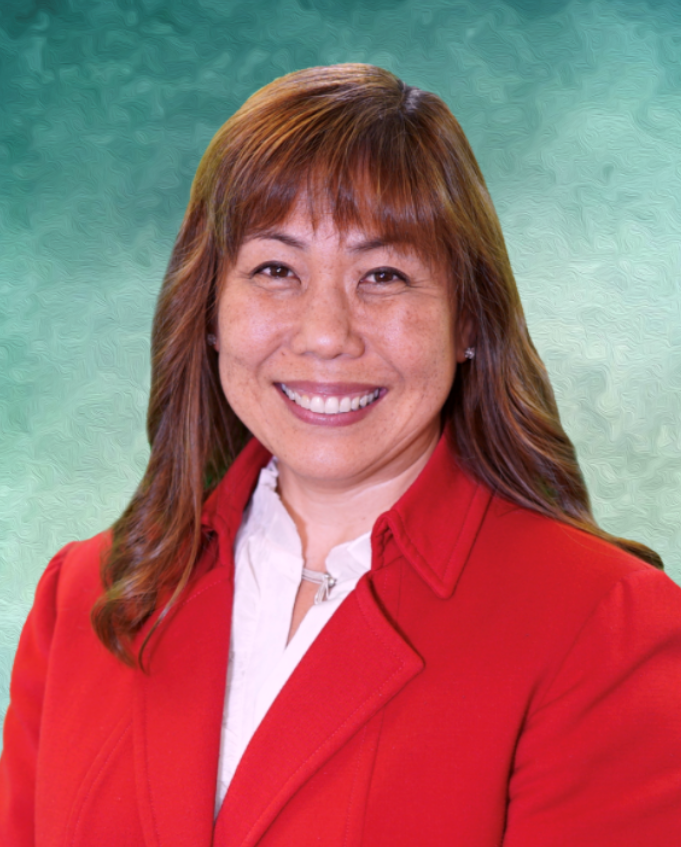 Alison Towery
Chief Academic Officer



Heather Karuza, Ph.D
Middle School Principal
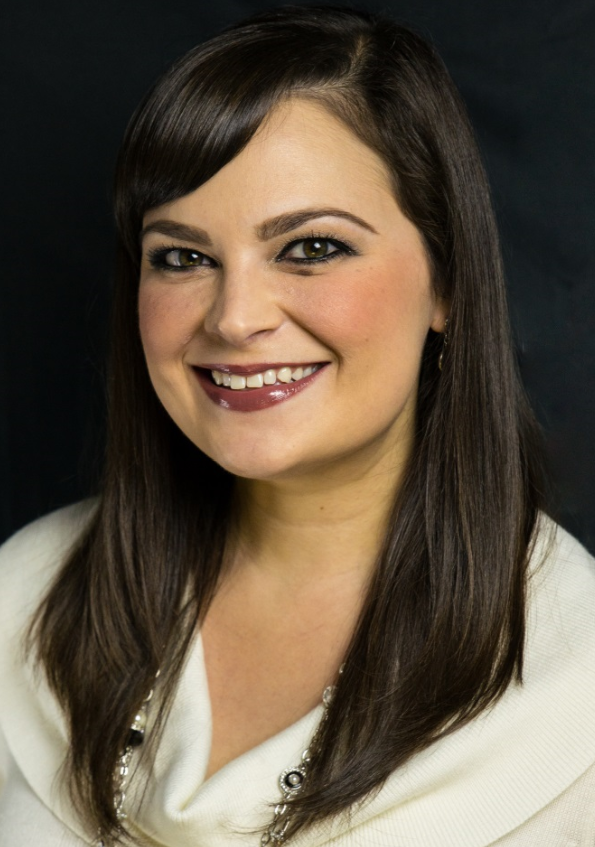 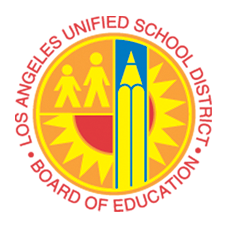 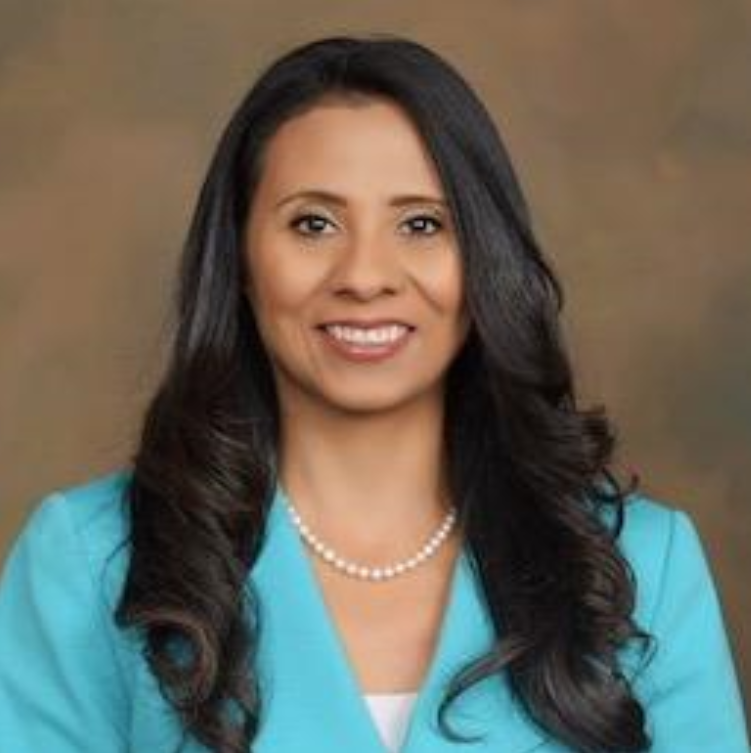 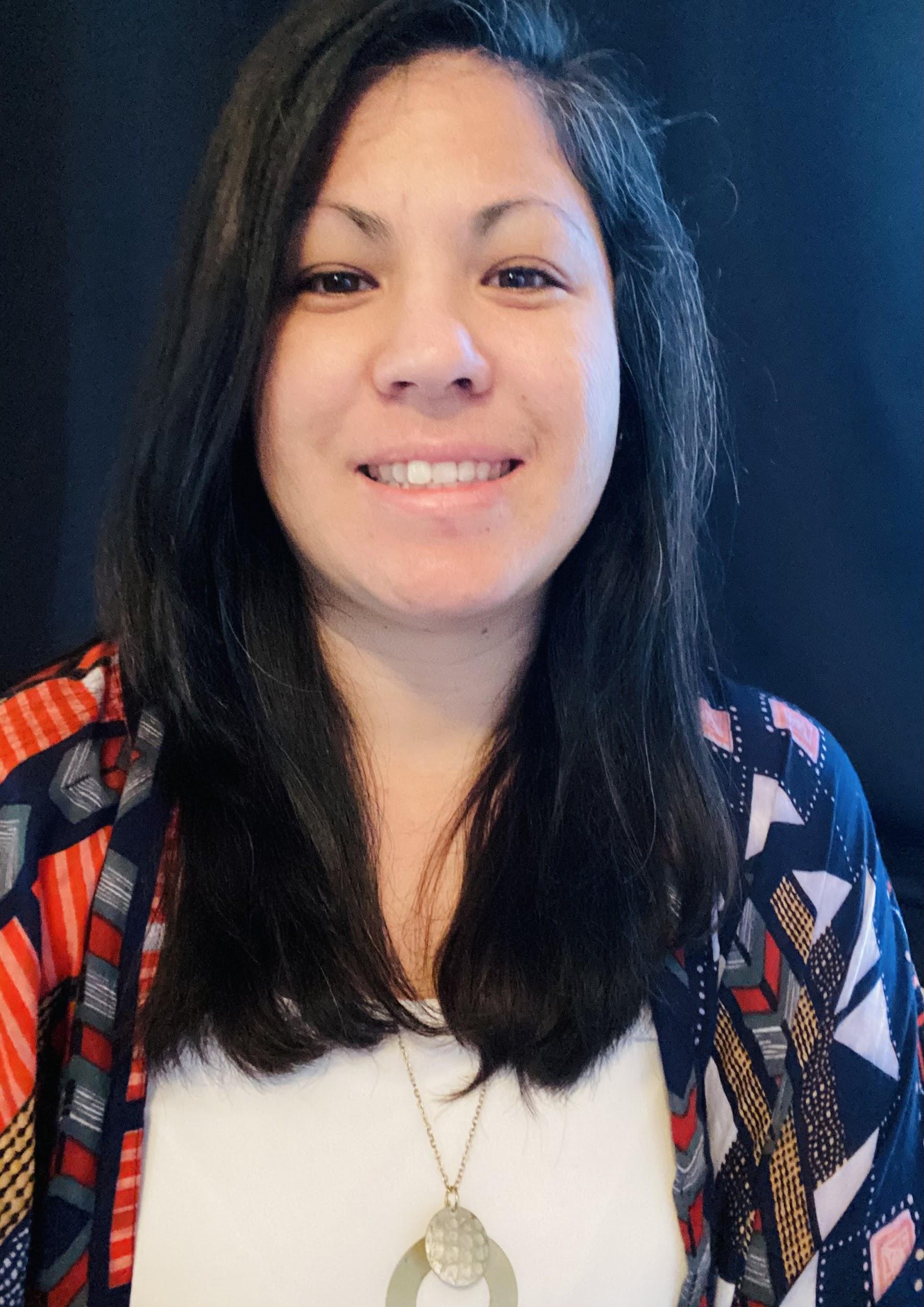 Sofia Roditti
Chief, Leadership and Learning


Alexandra Martinez
Instructional Coordinator TK-12 Mathematics


Patrick Callahan
Consultant
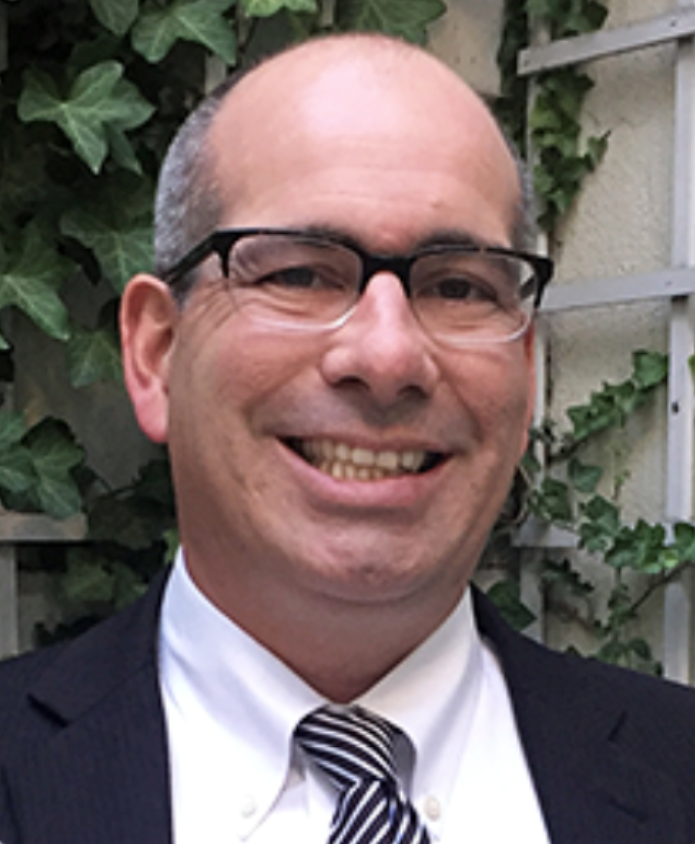 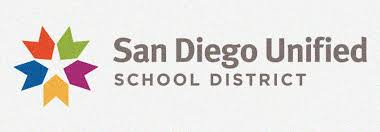 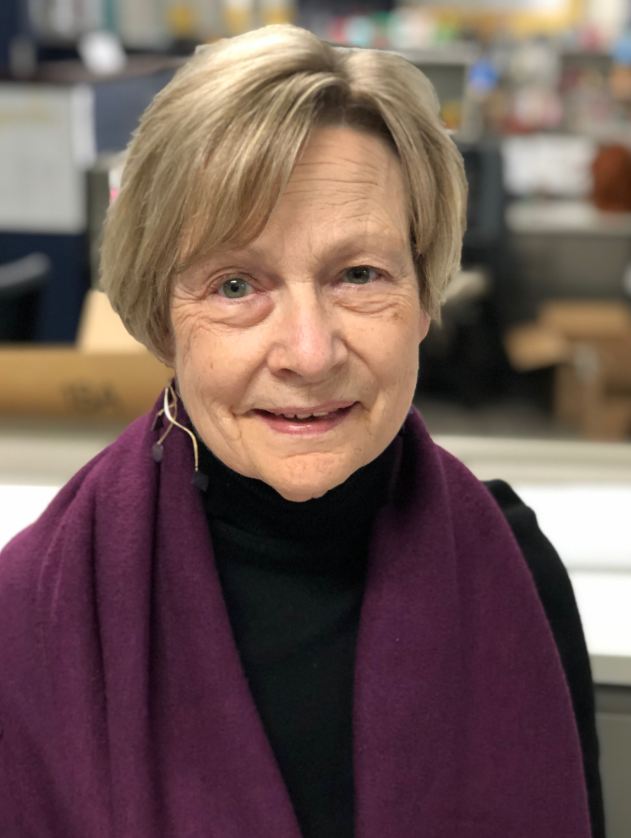 Cathy Martin, Ph.D.
Associate Chief of Academics
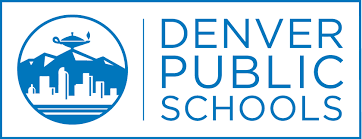 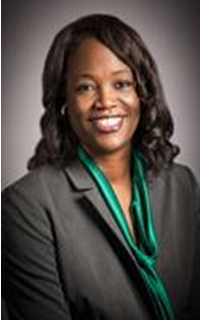 Kathy Shuler, Ed.D.
Chief Academic Officer, Teaching & Learning
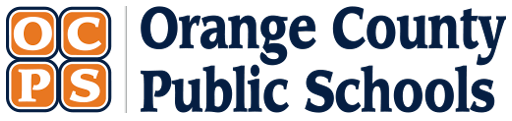 Panel Discussion
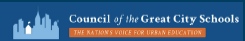 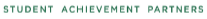 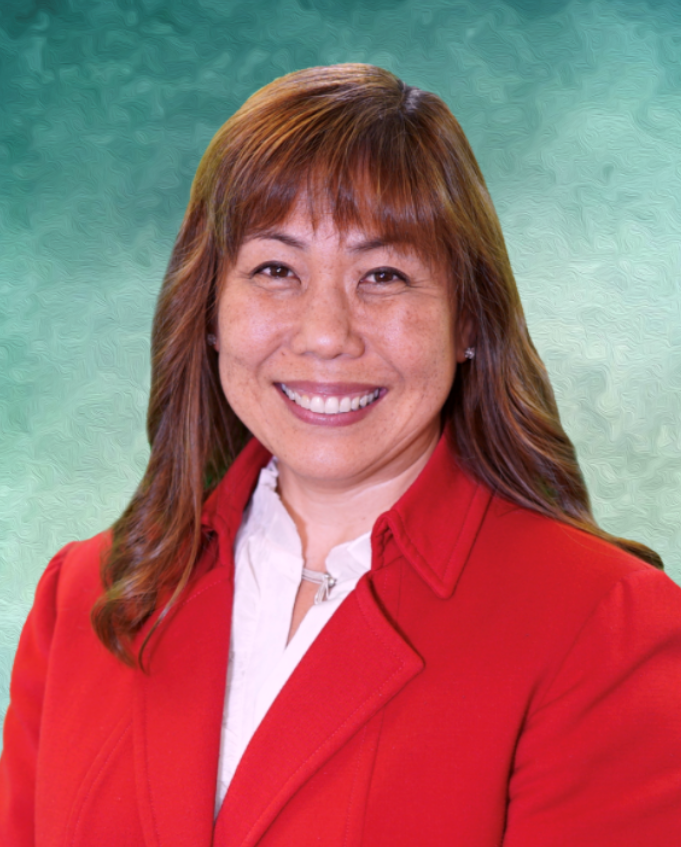 Alison Towery
Chief Academic Officer



Heather Karuza, Ph.D.
Middle School Principal
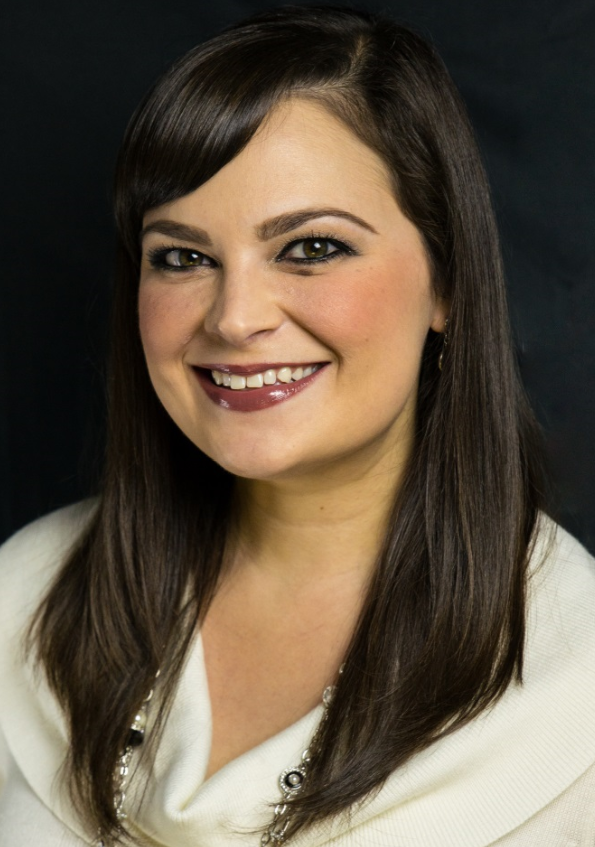 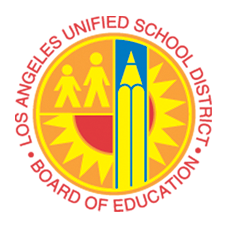 STUDENT-DRIVEN ENGAGEMENT
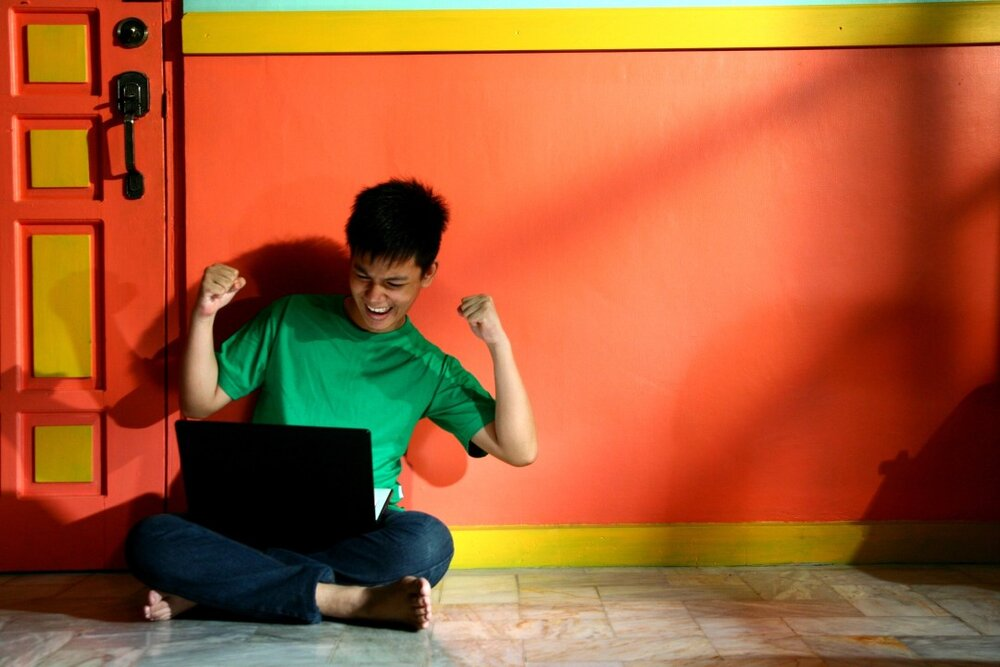 How do we create, support, and monitor online learning environments where students are actively engaged?
Focus Question
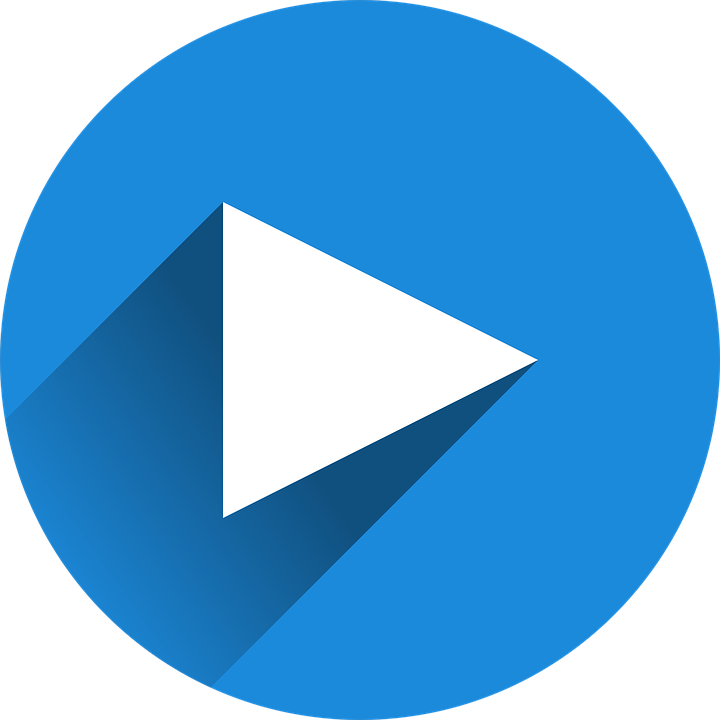 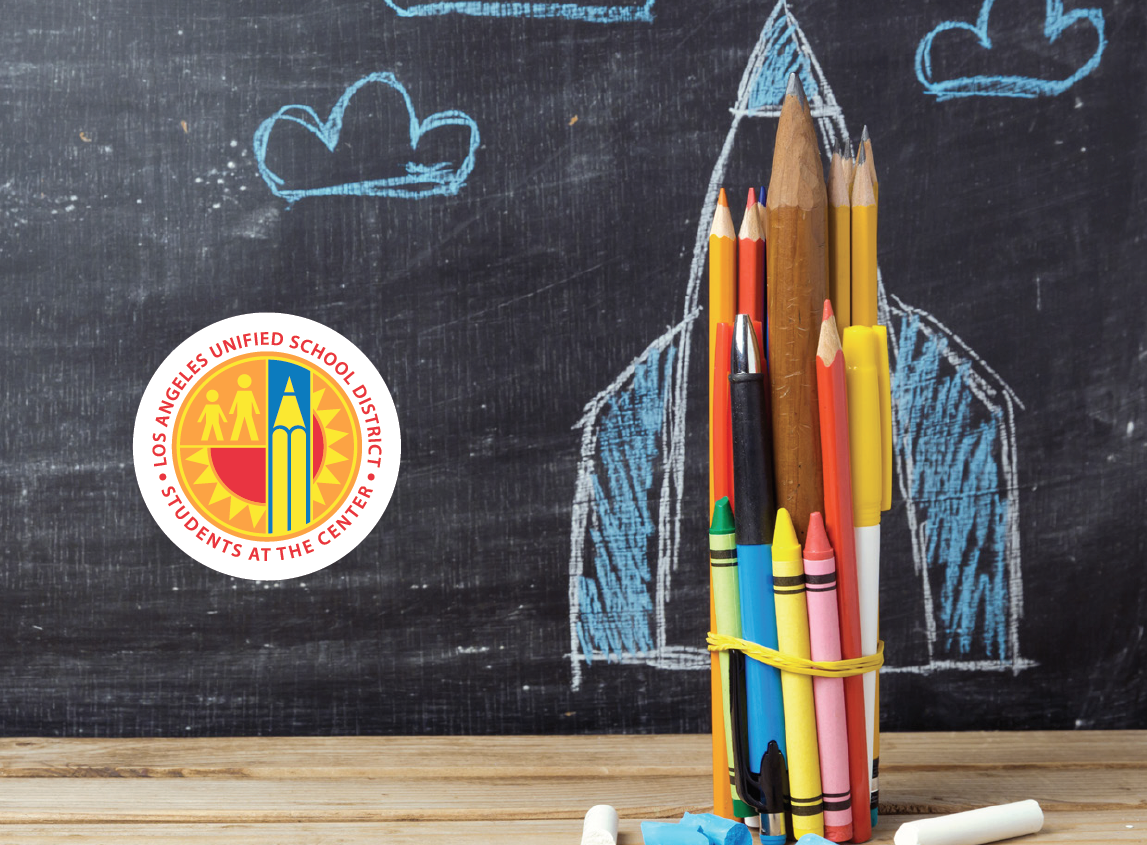 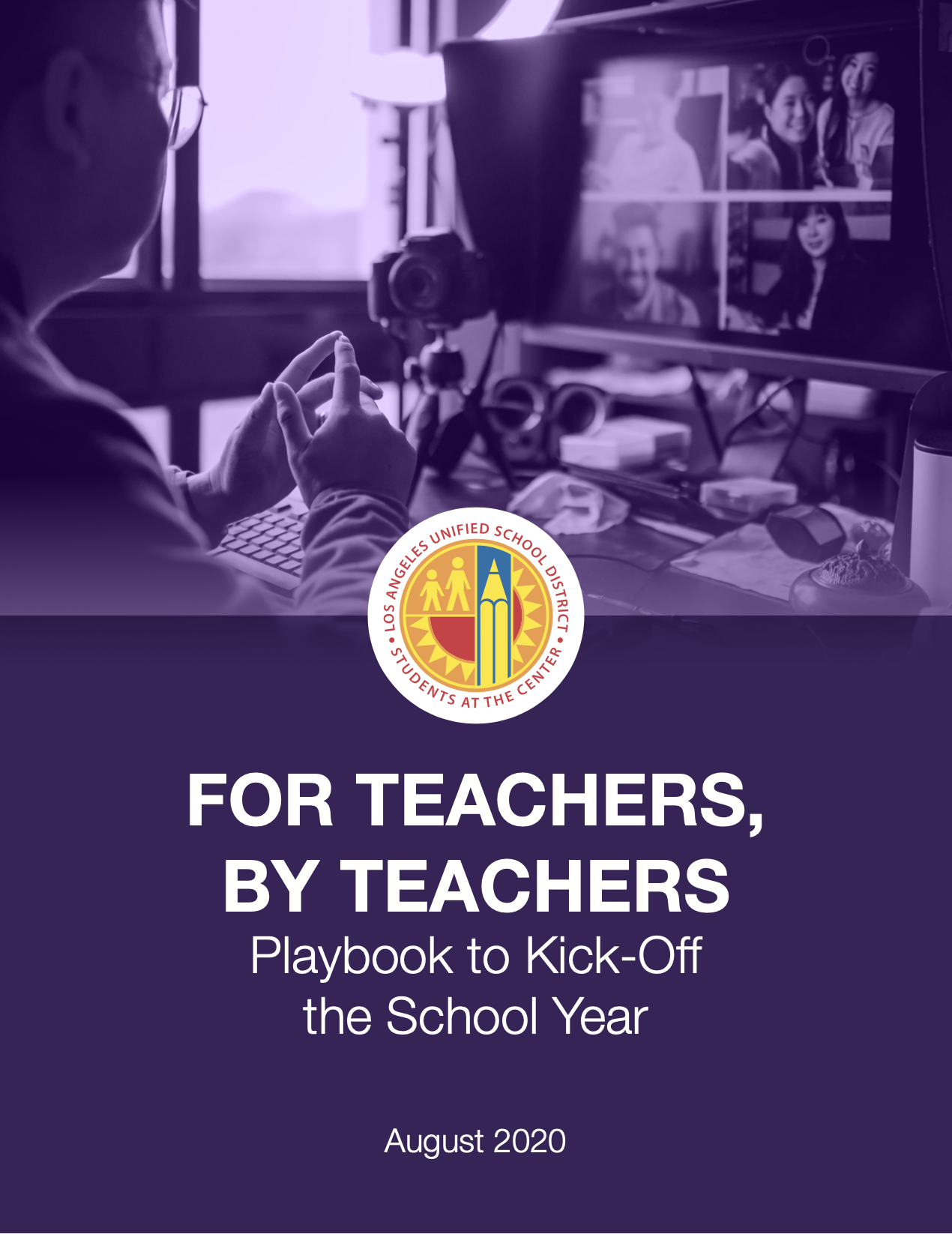 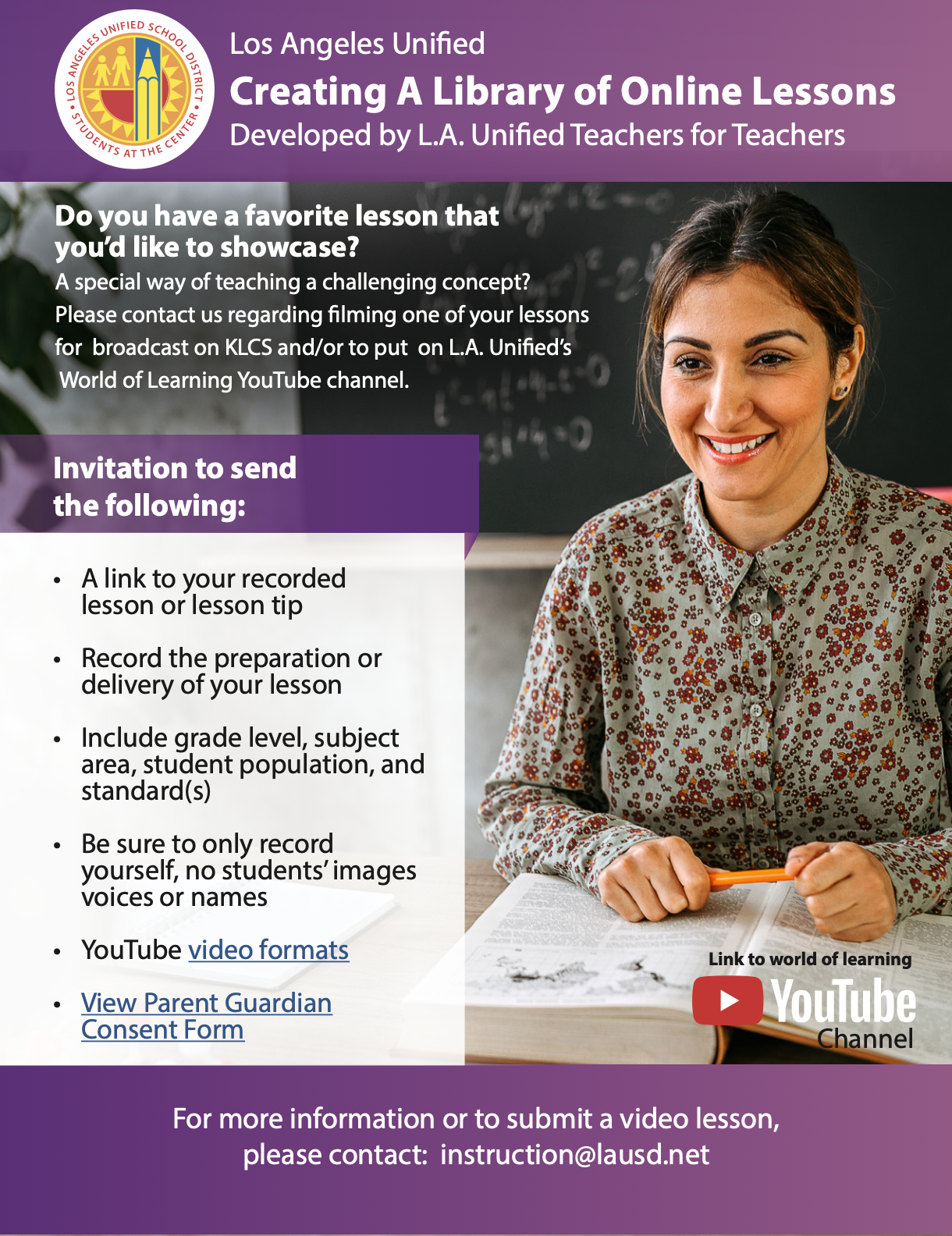 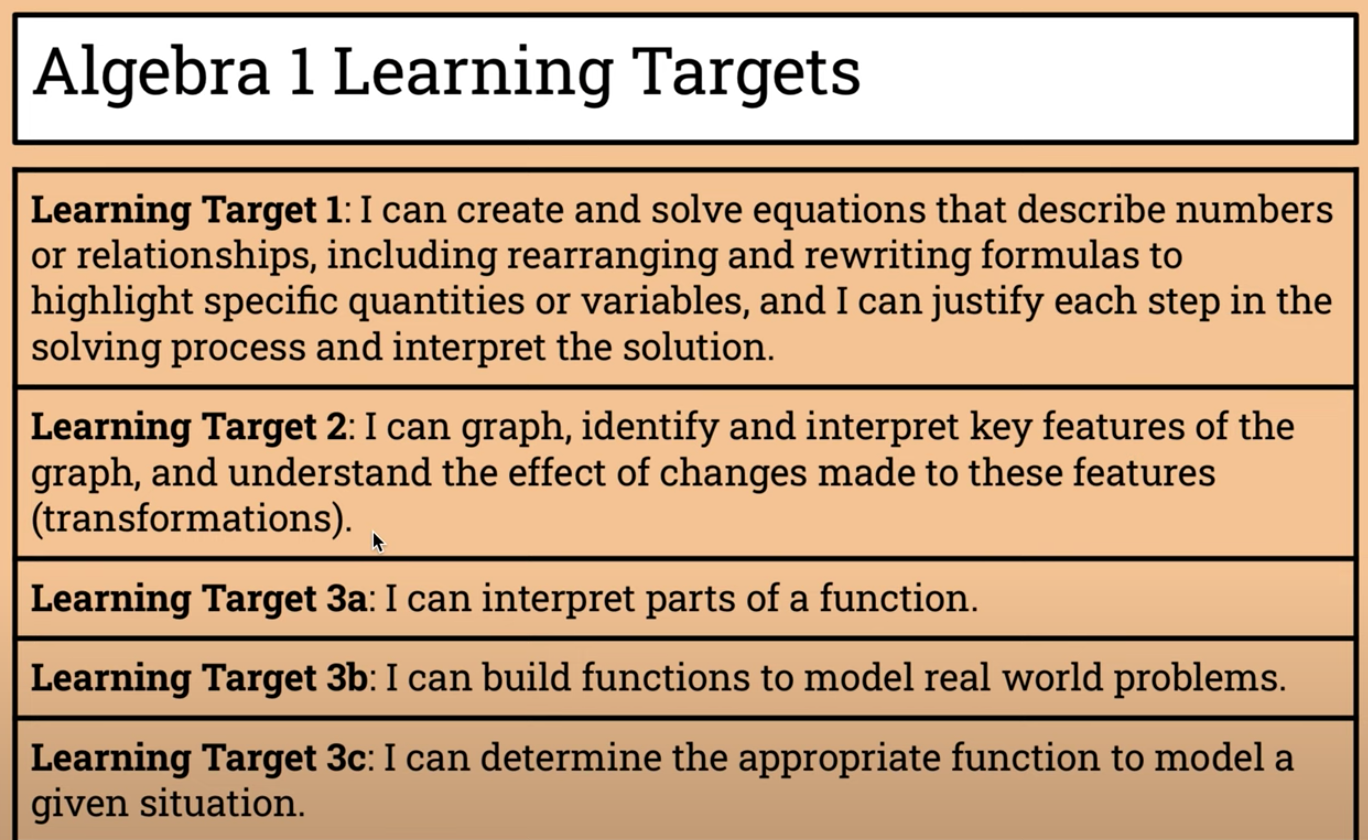 Learning Targets for each course
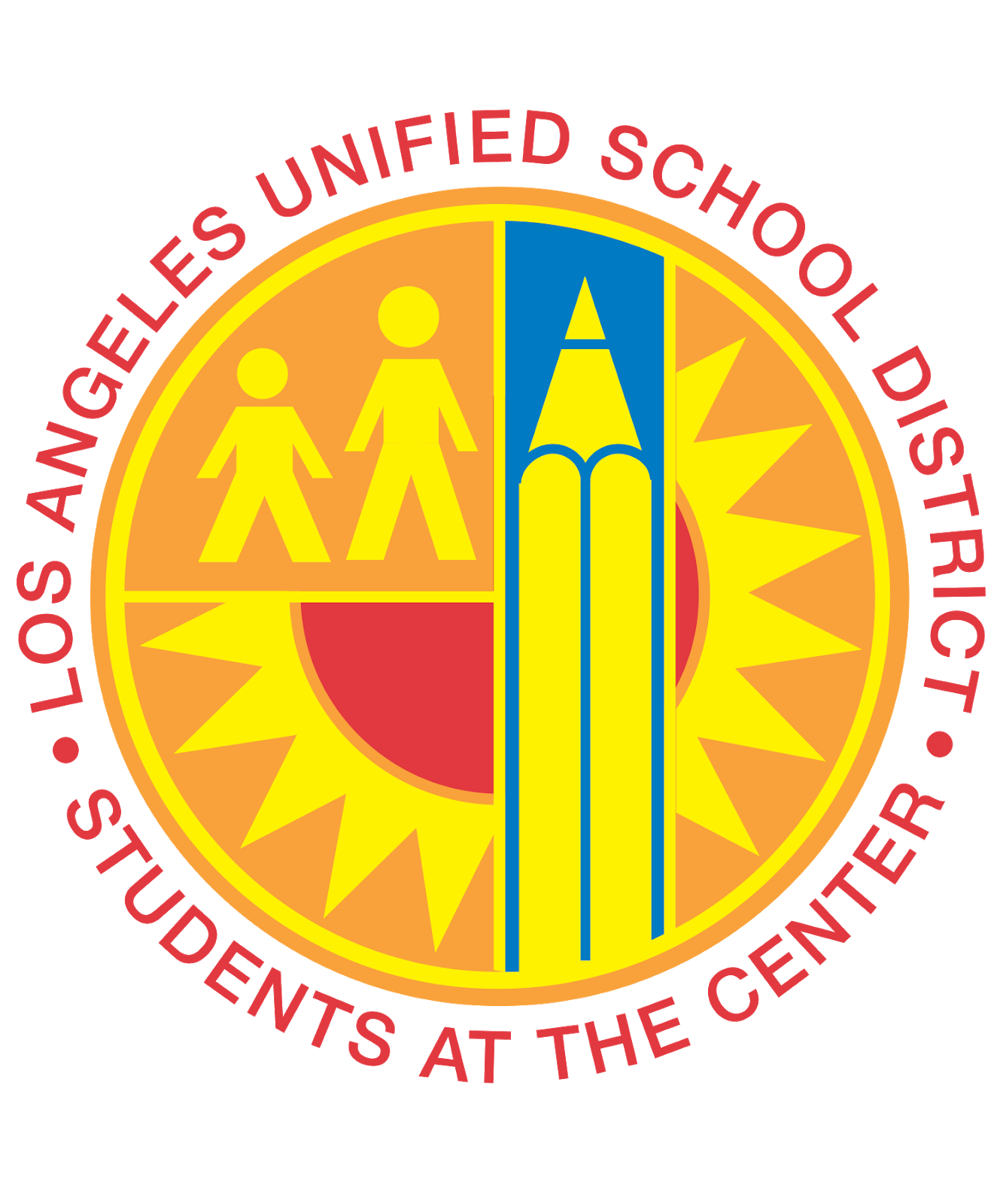 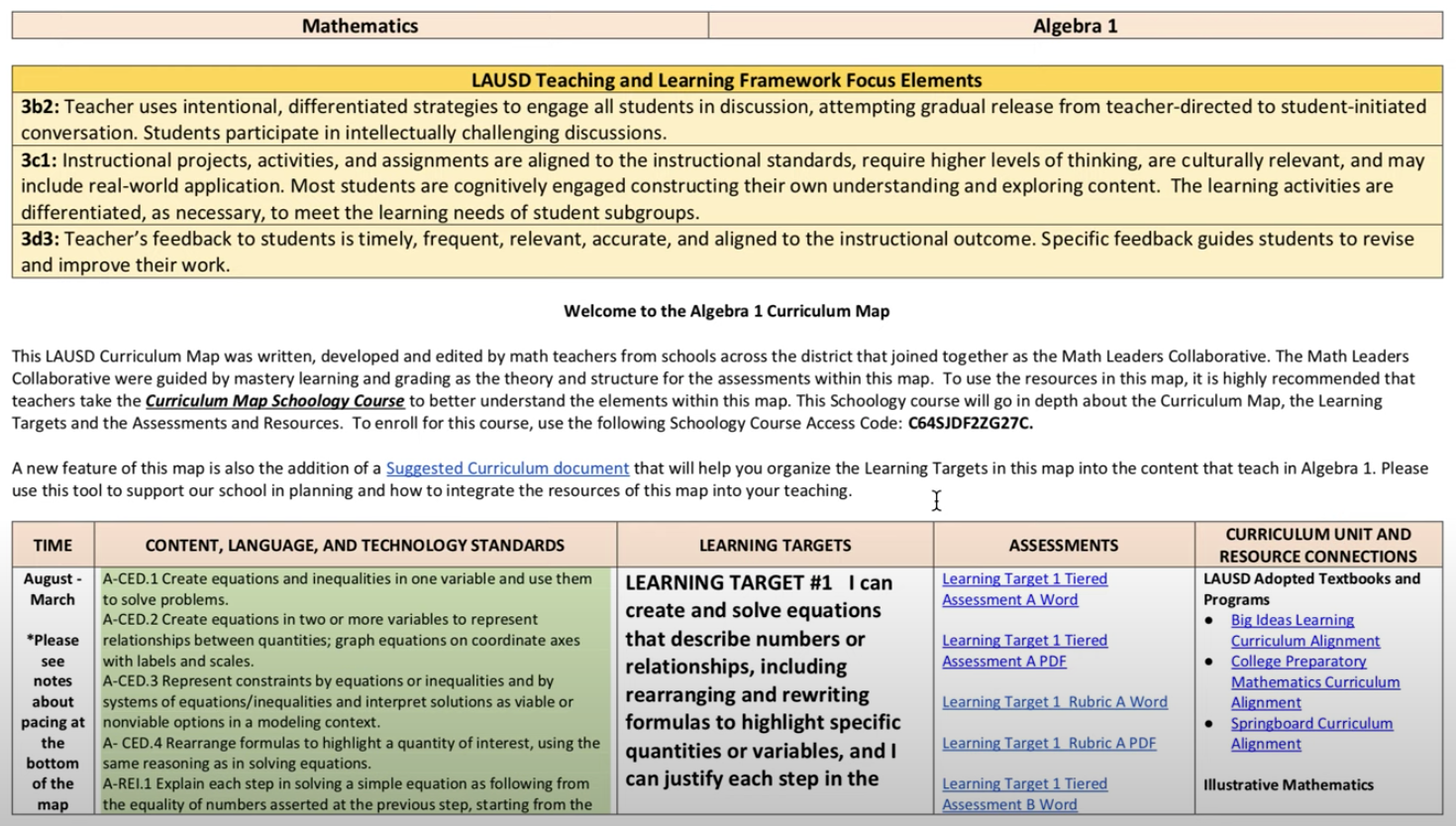 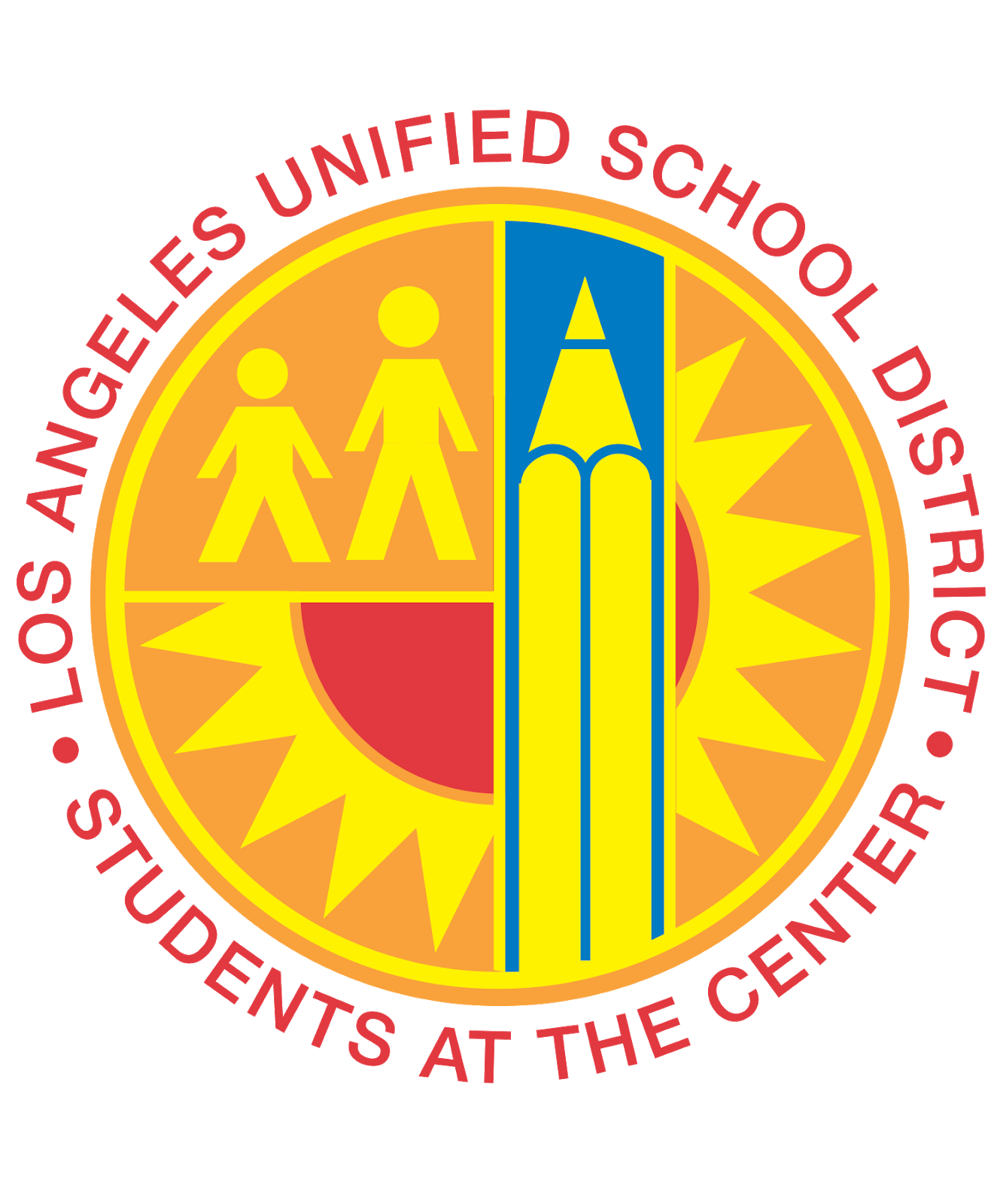 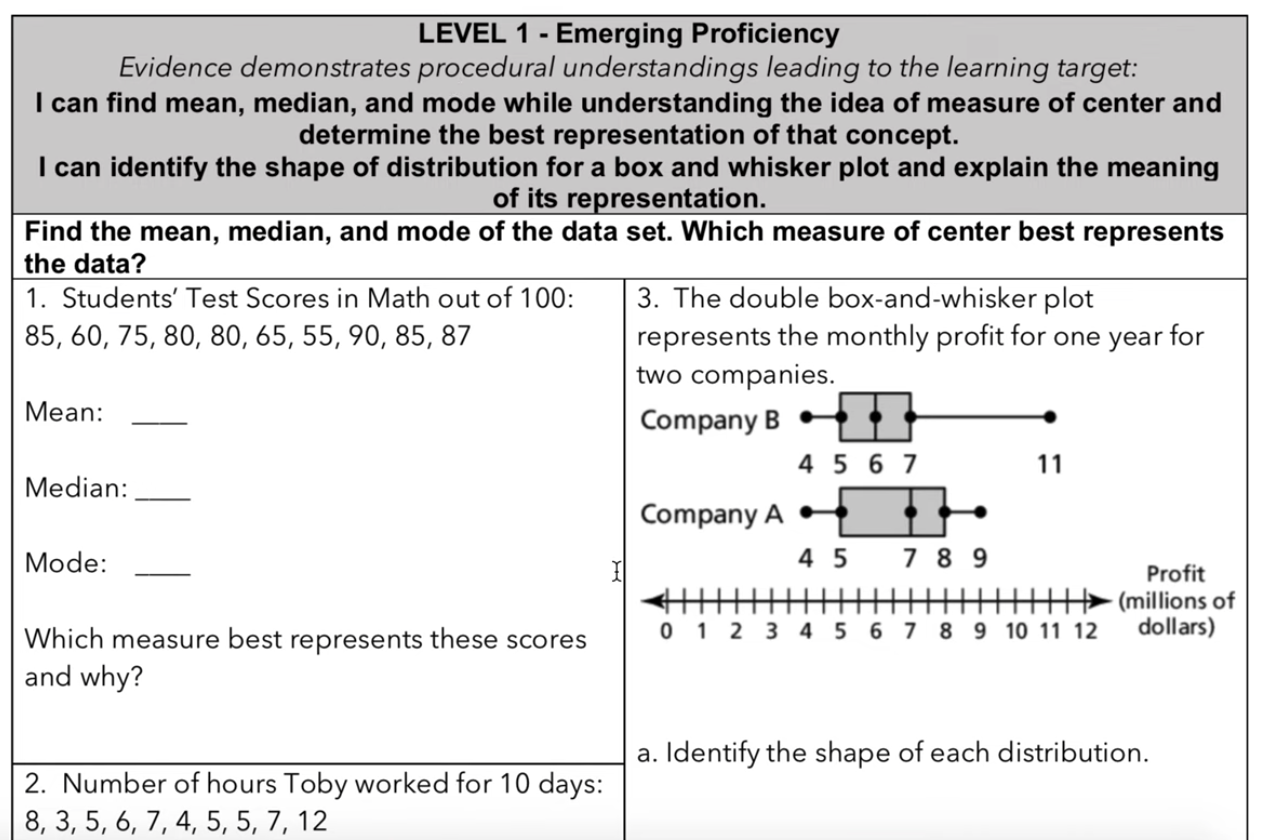 Leveled Assessments
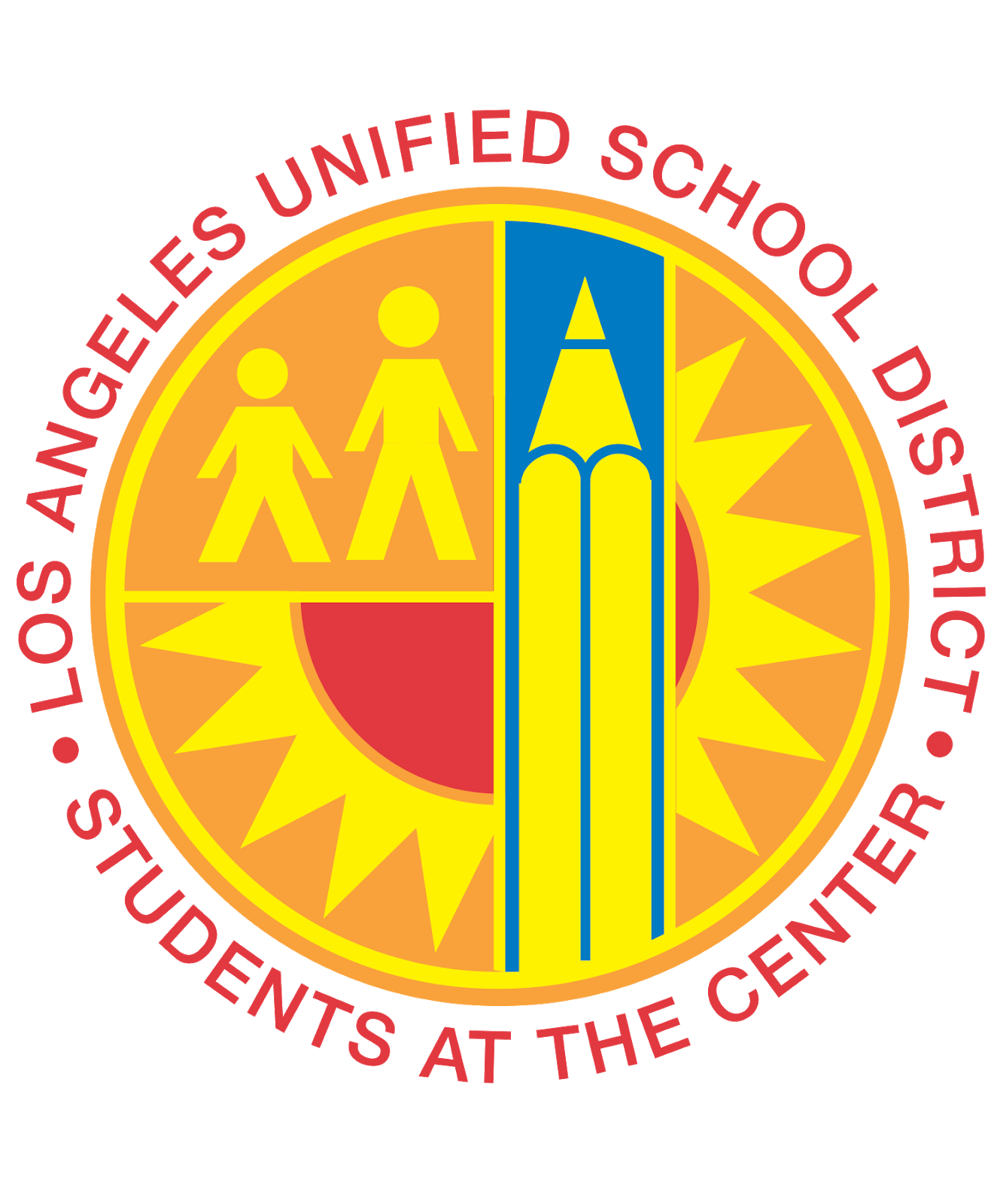 Fleming Middle School (example)
Feedback Loop
Frequent Formative Assessment
Weekly 10-question Diagnostic
Basic Skills
Number Sense
Priority Standards
Grade level assessment given weekly (online)
Data is shared (transparent), disaggregated, & analyzed
Data provides instant feedback for both teachers and students
Students do a Rescue Assignment
Additional problems based on the questions they missed on the diagnostic
Allows for a mastery approach
“Now I know what I don’t know and what I need to study.”
Builds metacognition & self-advocacy
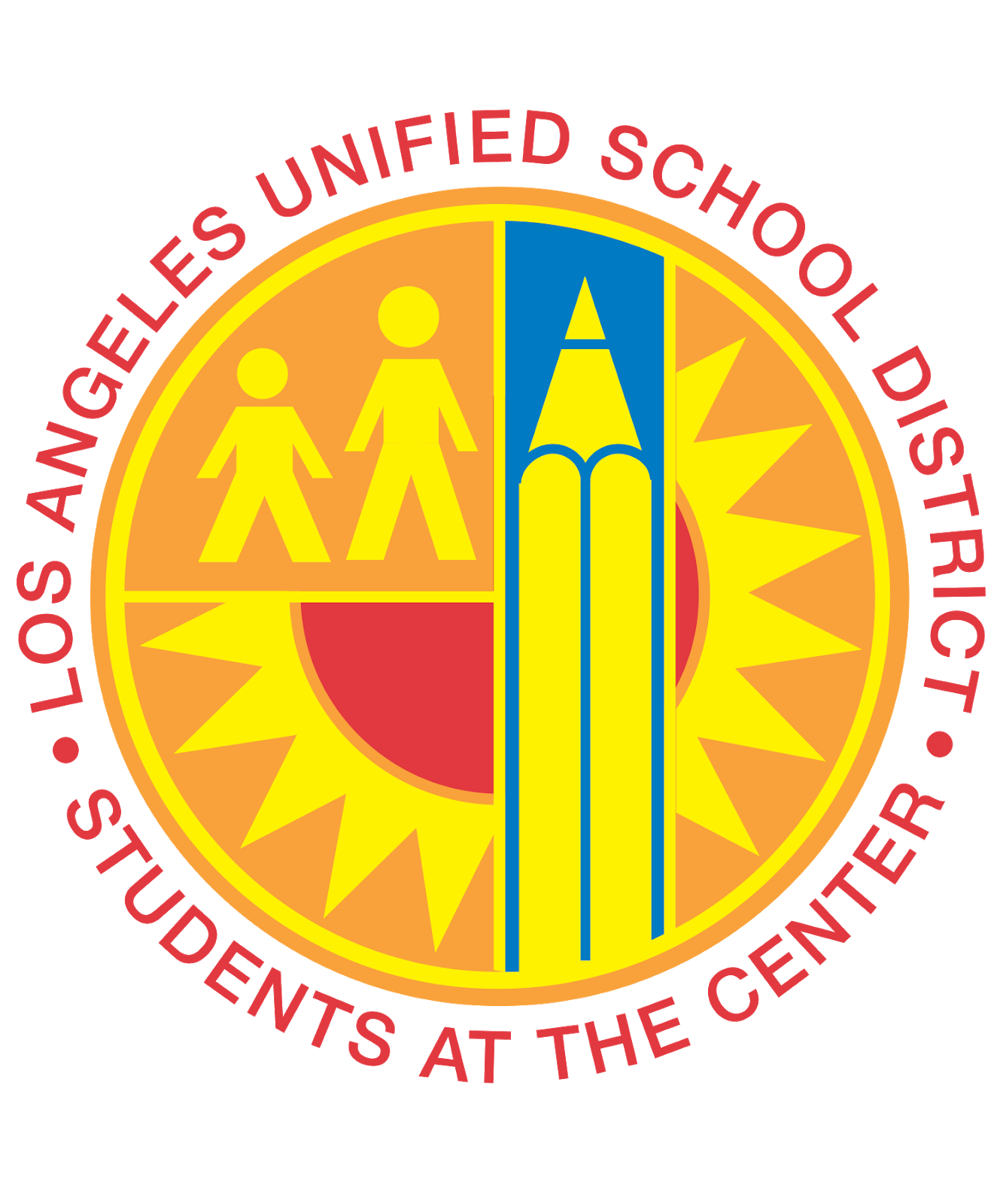 Fleming Middle School (example)
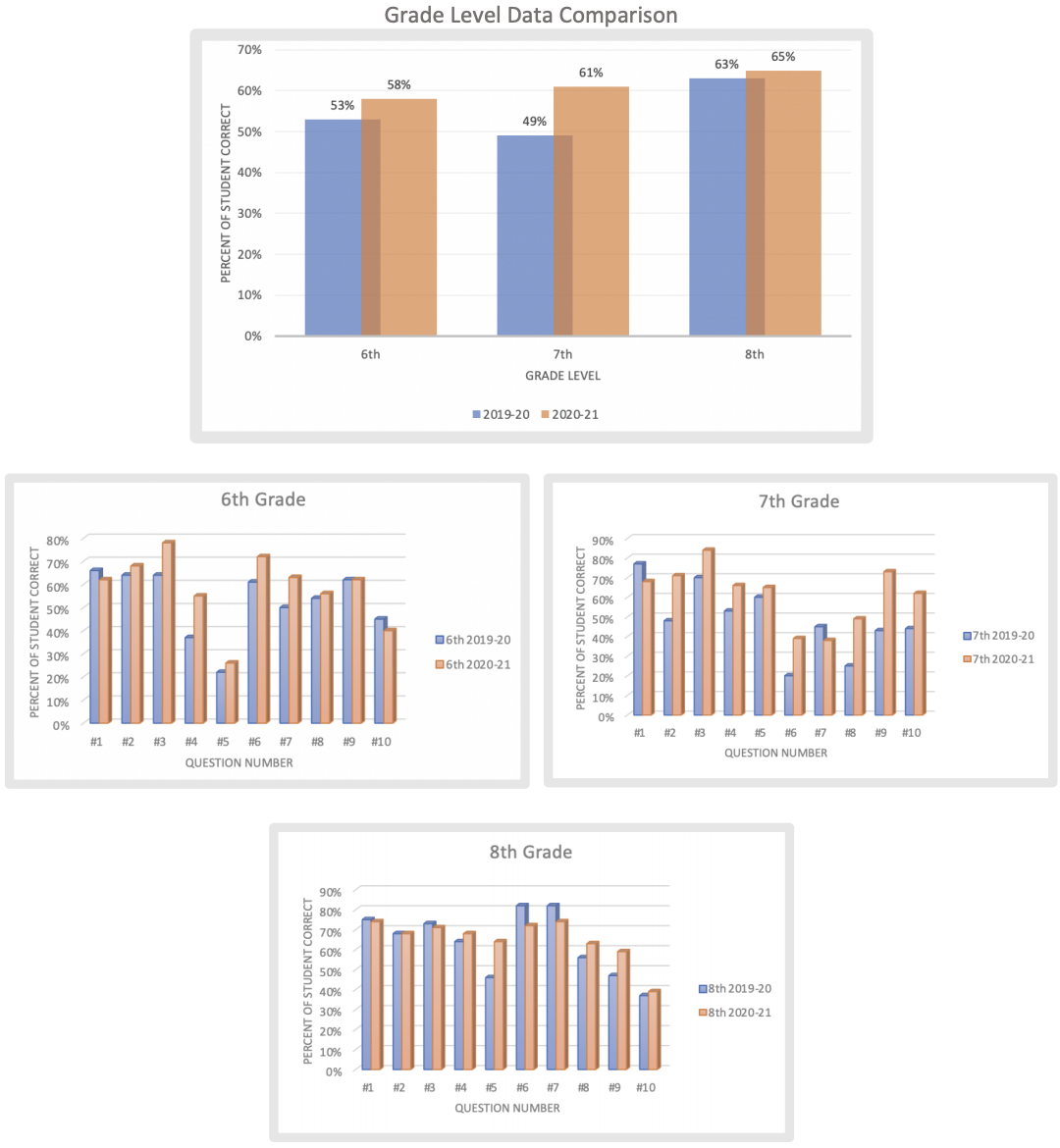 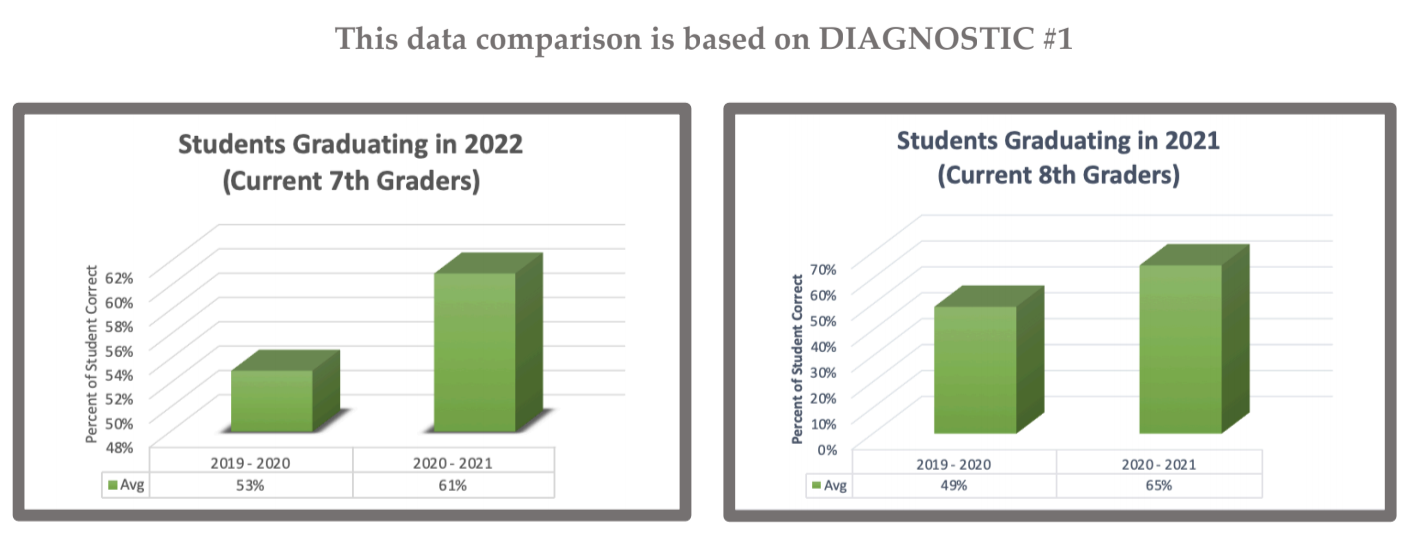 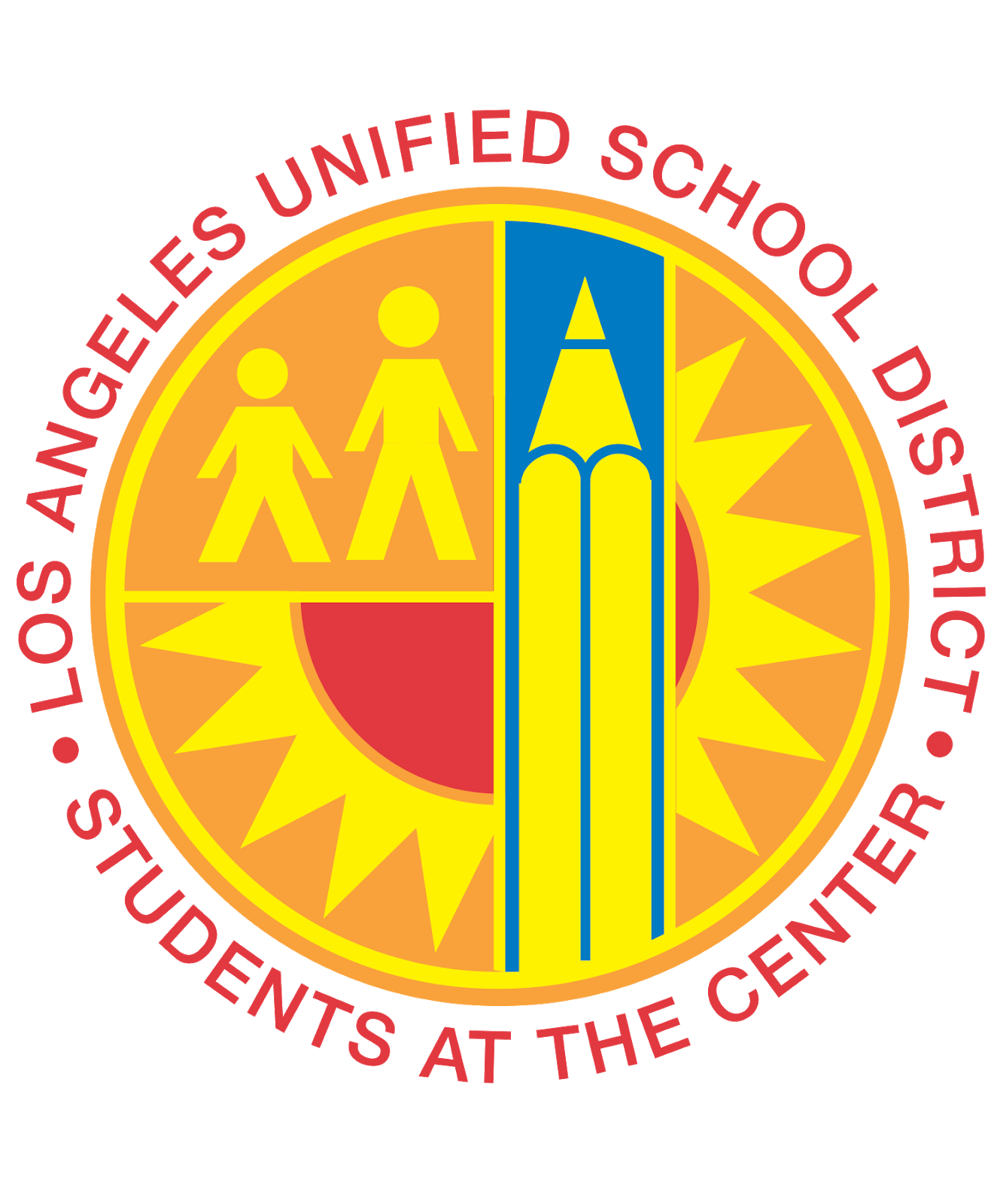 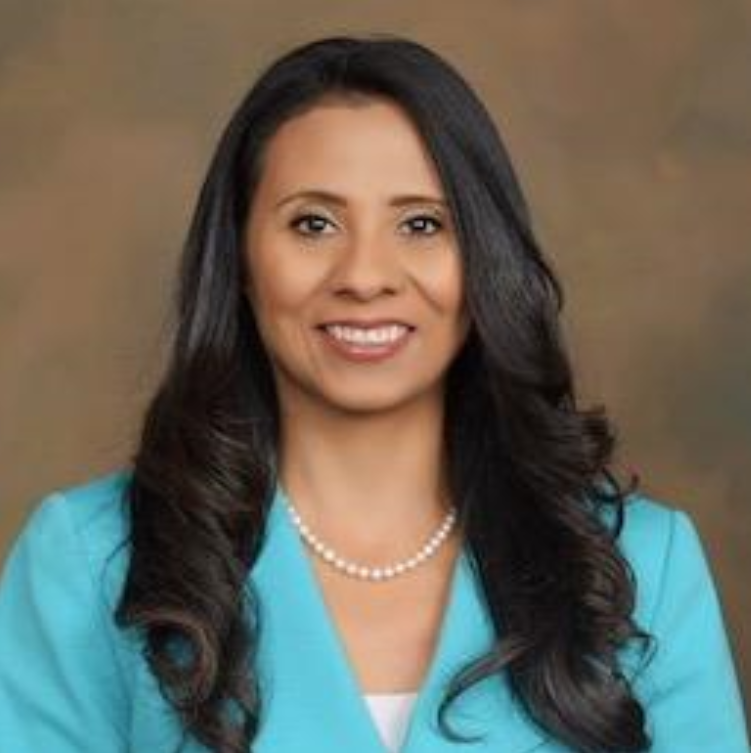 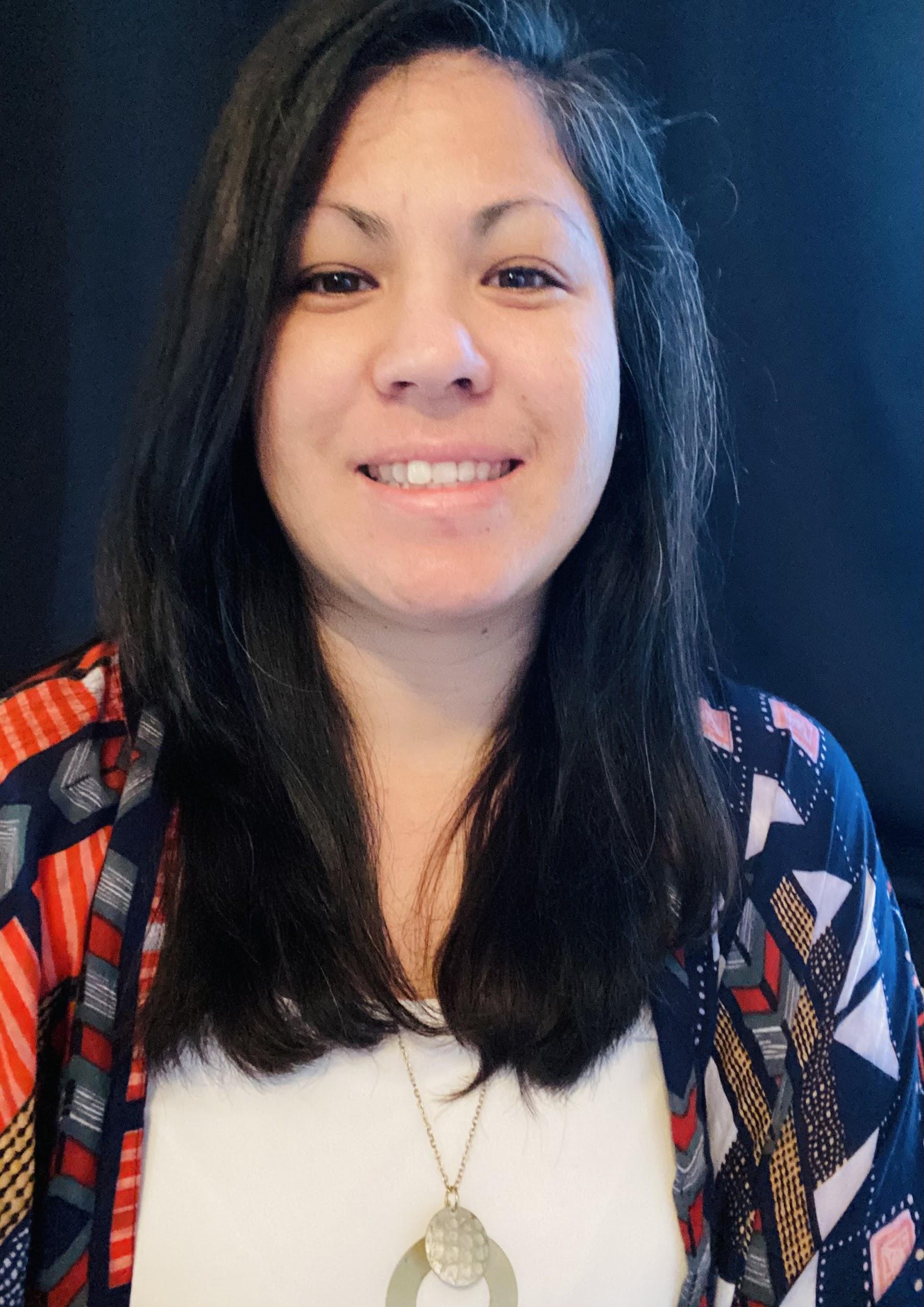 Sofia Roditti
Chief, Leadership and Learning


Alexandra Martinez
Instructional Coordinator TK-12 Mathematics


Patrick Callahan
Consultant
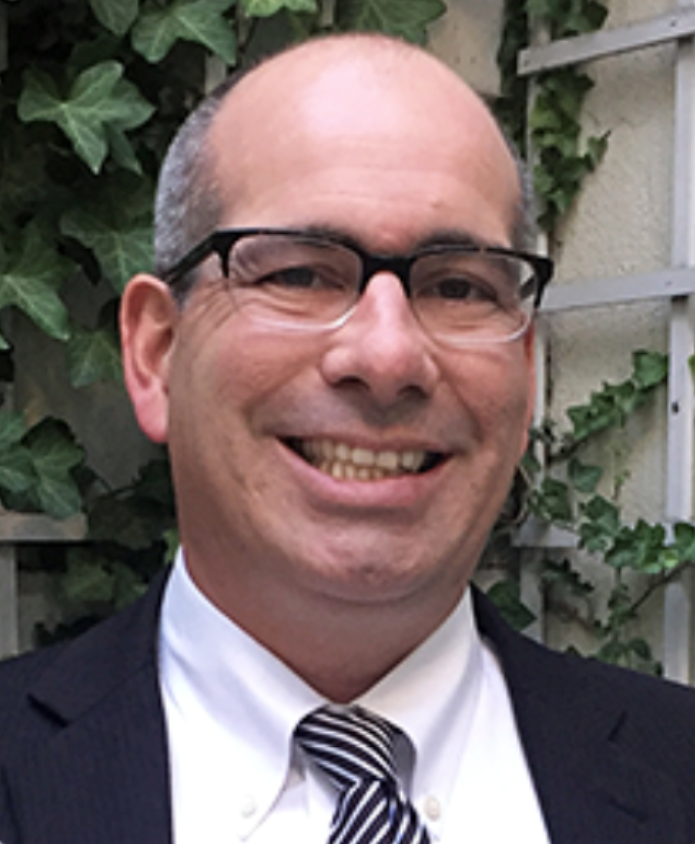 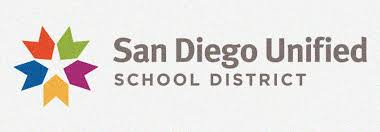 SDUSD Spotlight
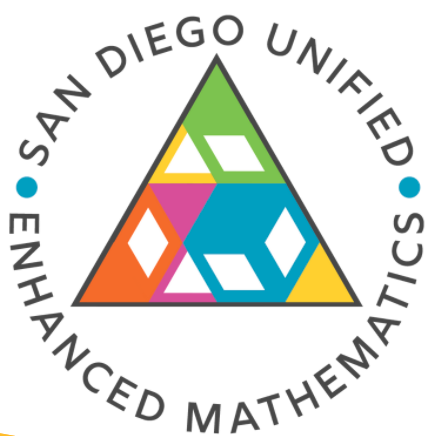 Prioritizing learning around essential domains
Implementing a district-wide formative assessment
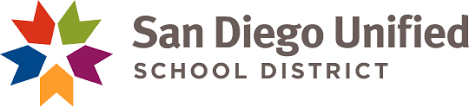 Two major accomplishments this year
Our prioritization of learning around essential domains in all math courses ensured time for building community, communication (writing) and ensuring rigor.
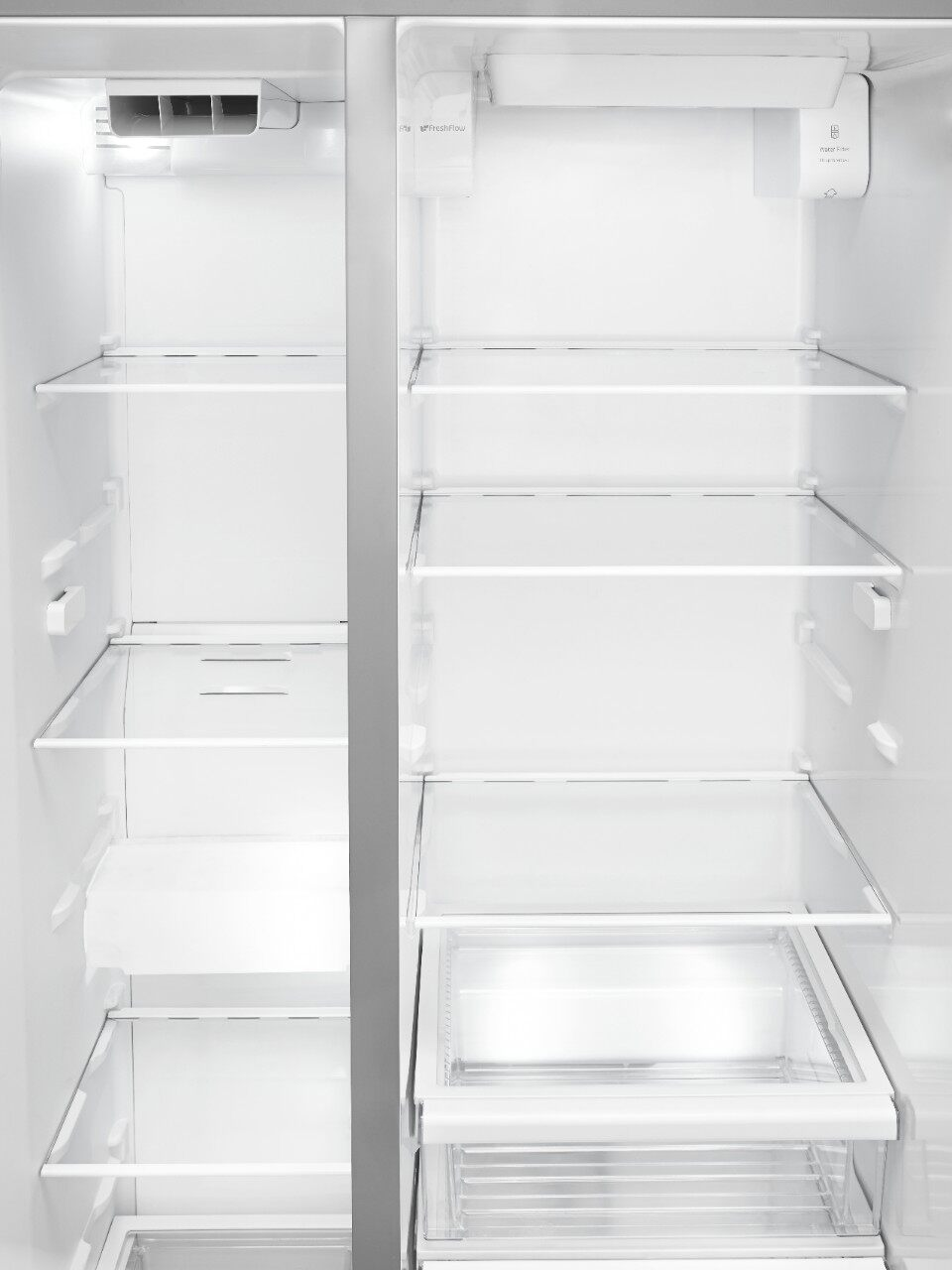 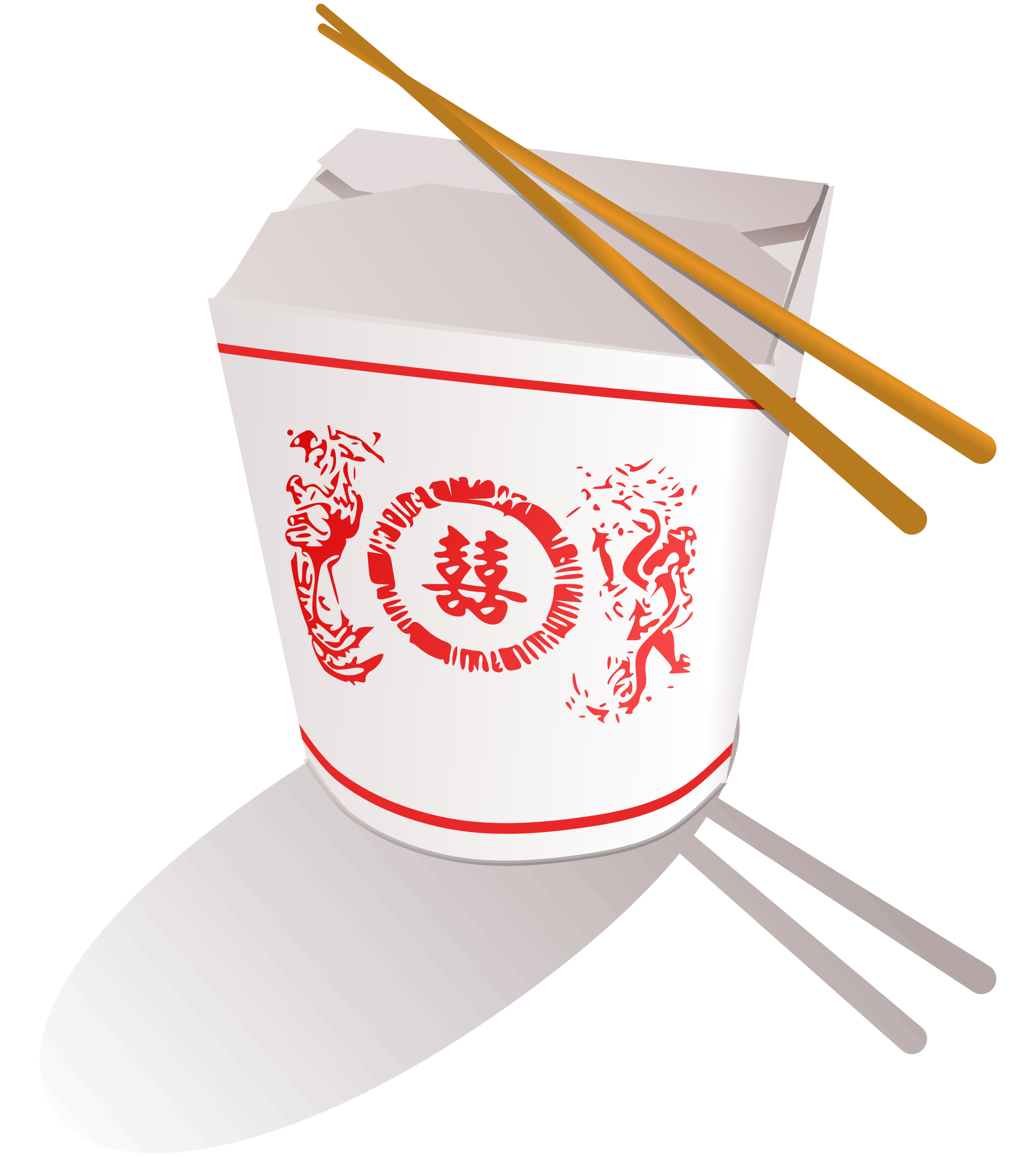 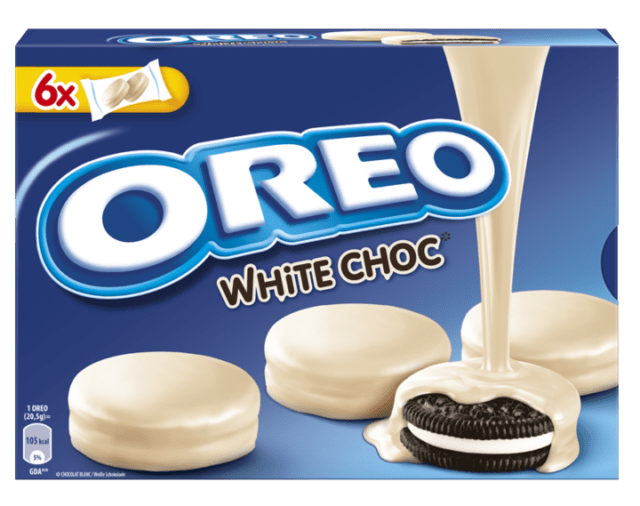 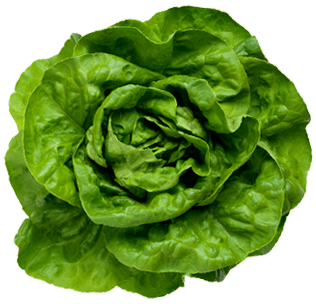 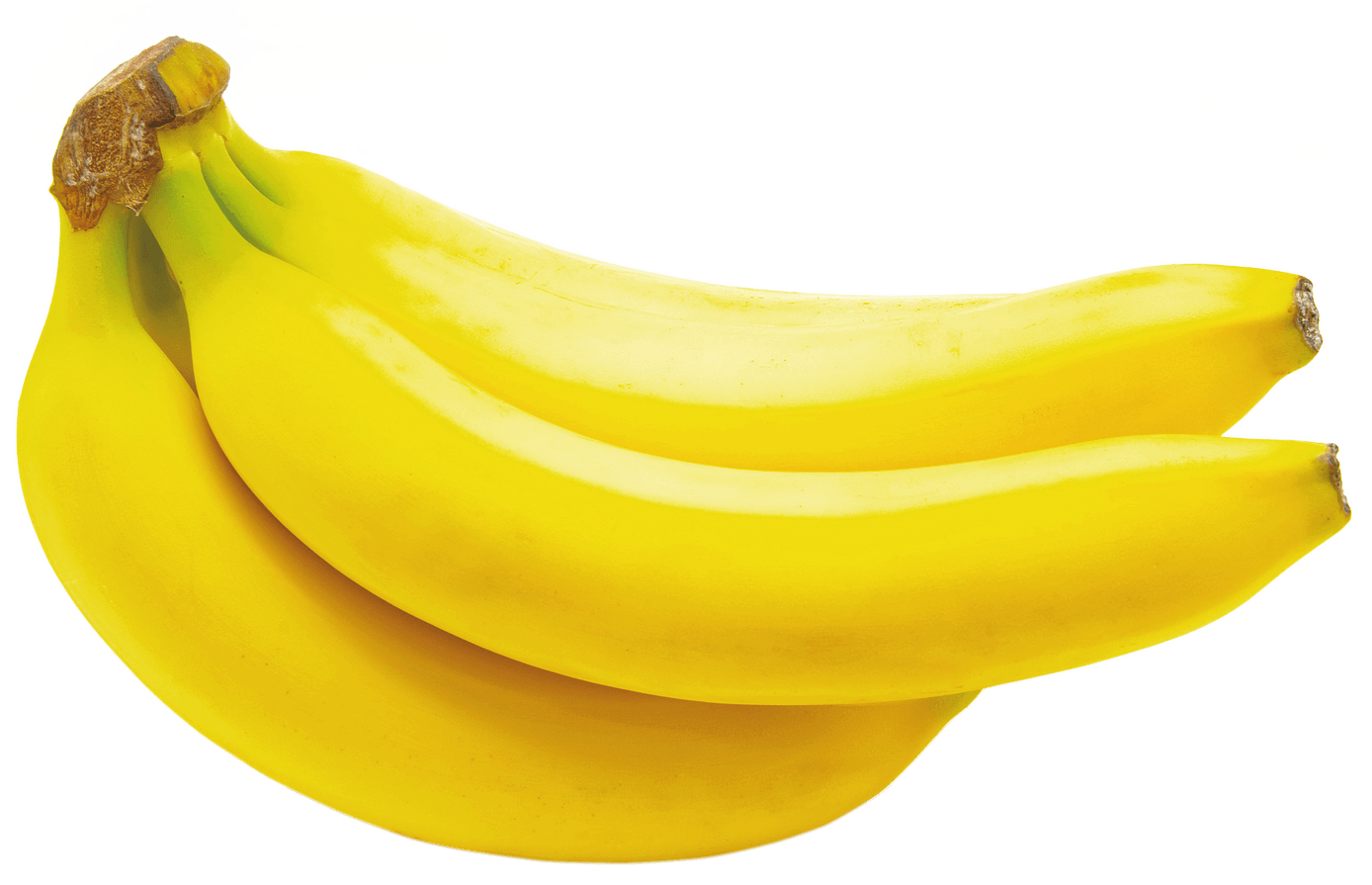 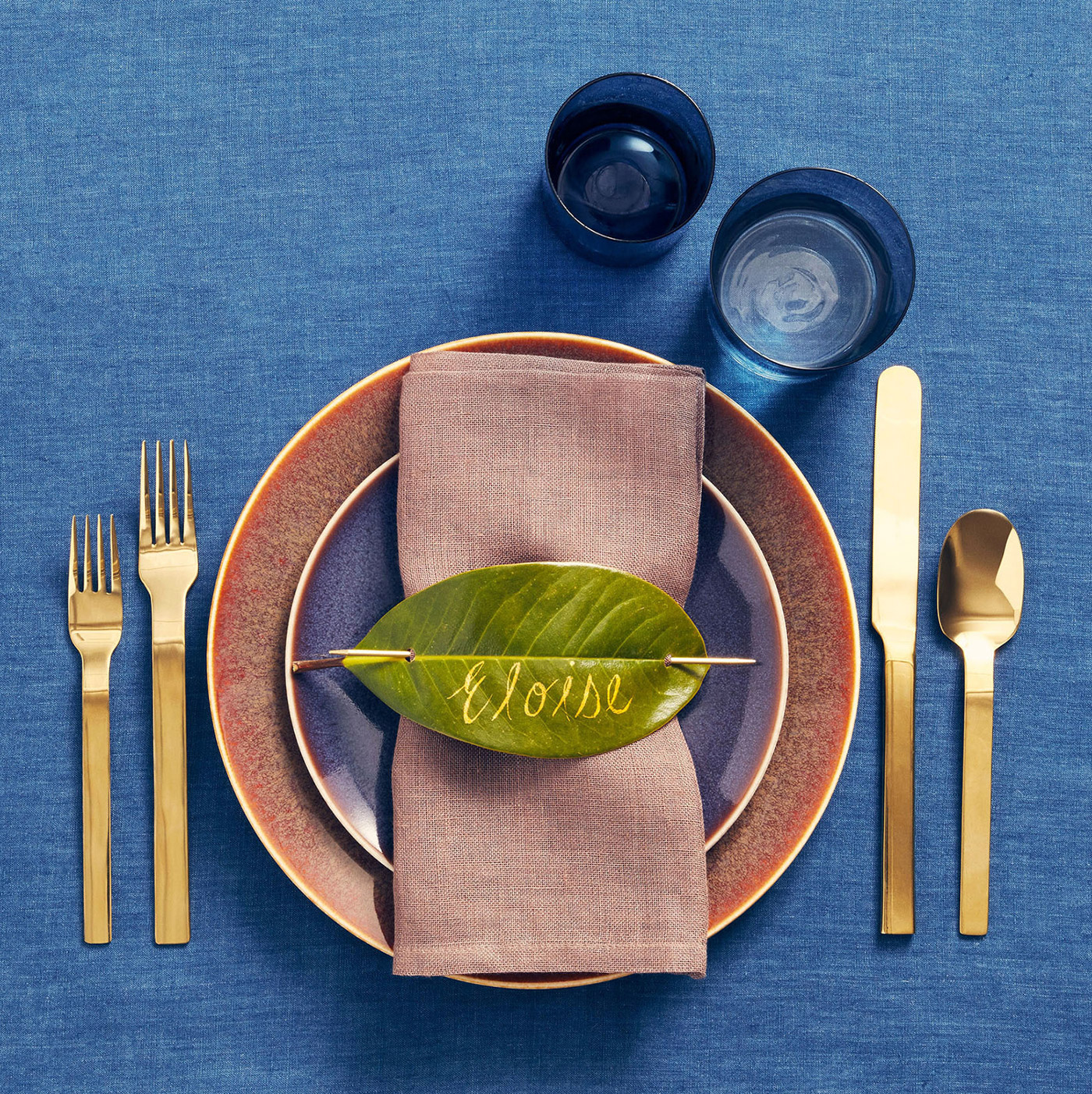 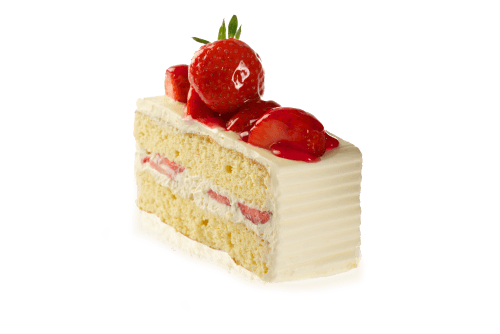 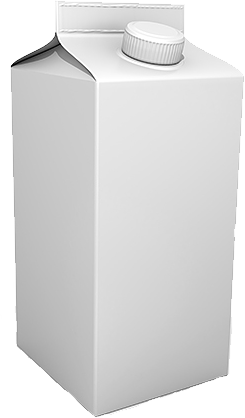 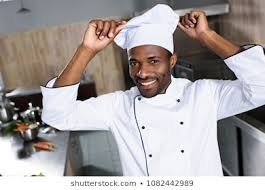 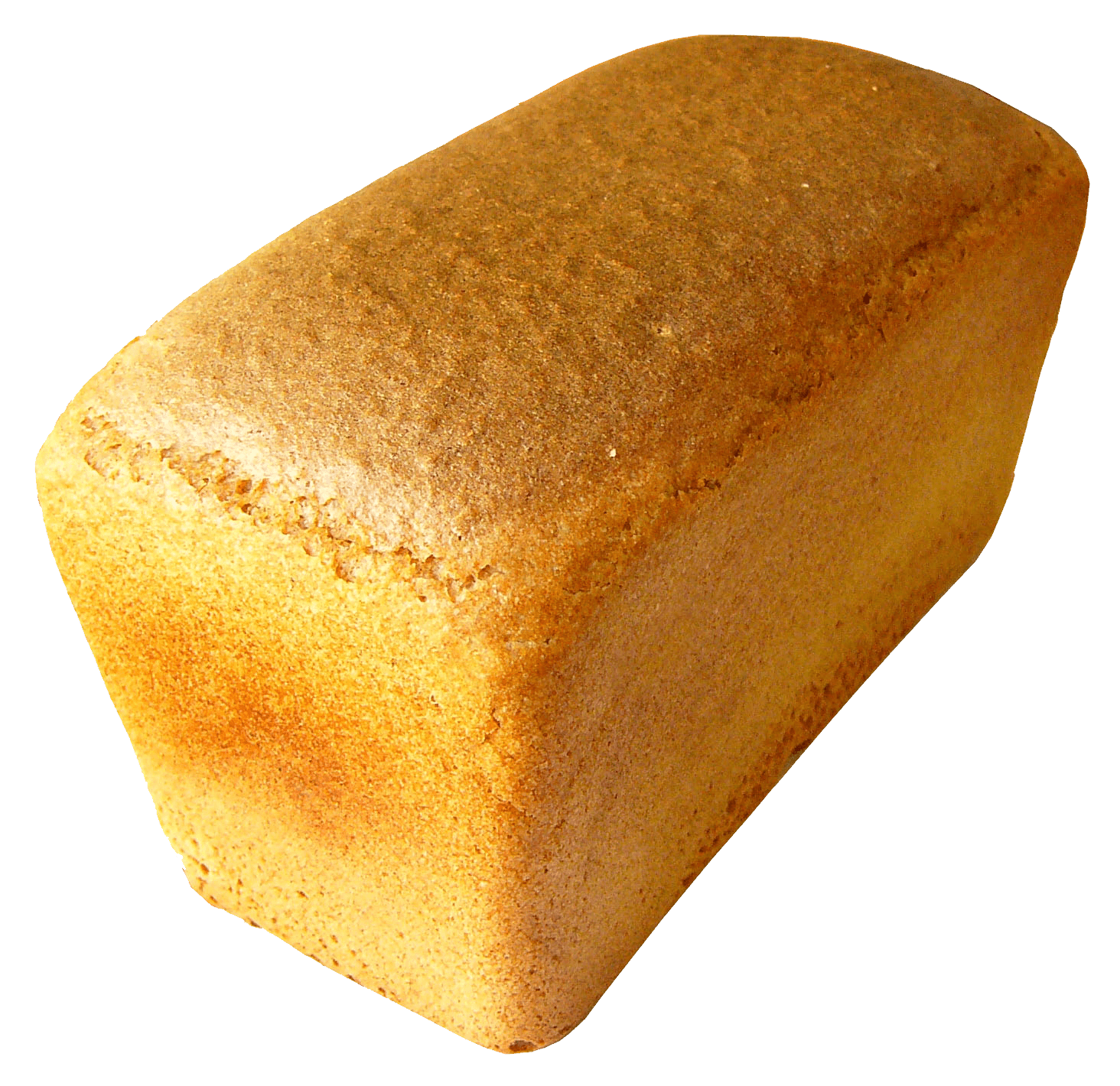 Rigor, 
Community, 
Reasoning
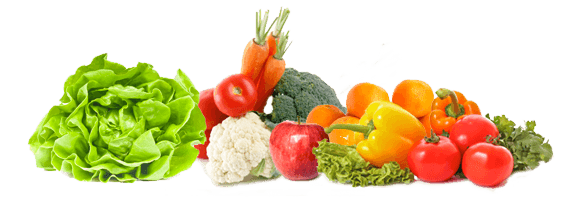 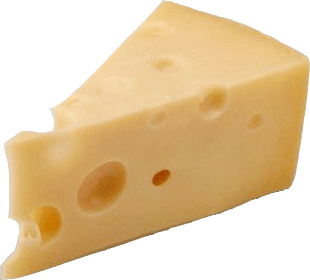 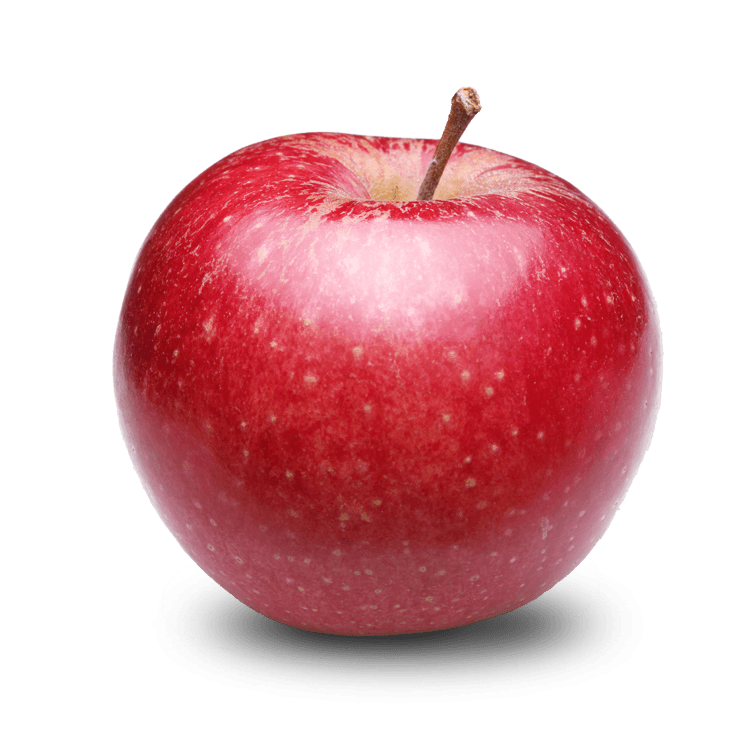 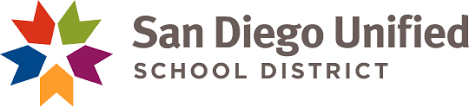 DISTRICT
ESSENTIAL
MATHEMATICS
INDICATORS
Administered by Grade-Span  [2-3, 4-5, MS, and HS]
Design: Asset-based and Formative
Focus on key DOMAINS and PRACTICES, rather than attempt to cover every standard
Data is rich fuel for educator teams
All Students Should
KNOW
APPLY
COMMUNICATE
Essential Mathematics!
District Math Vision Statement: All students engage in rigorous and relevant mathematics to solve problems associated with personal, civic and professional contexts and are able to effectively explain and communicate their reasoning to a variety of audiences.
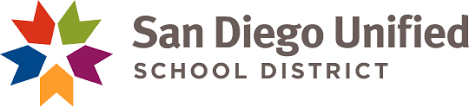 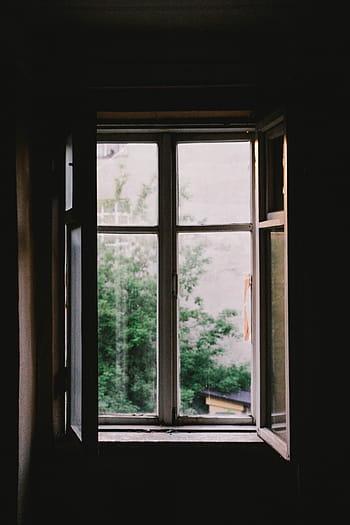 DEMI Design
The DEMI offers a window into student thinking.
This formative assessment offers actionable data and can track growth fall to spring.
All questions are aligned to one of these competencies:
Includes an adapted Jo Boaler Mindset survey, providing us insight into how we are developing student identity, mindset, and math classroom culture.
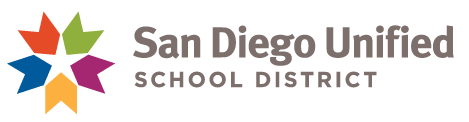 District DEMI data
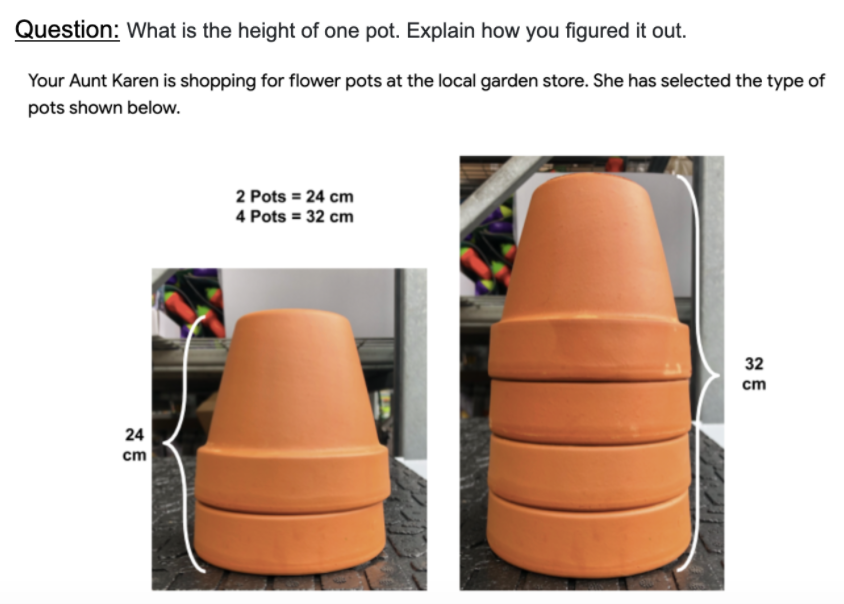 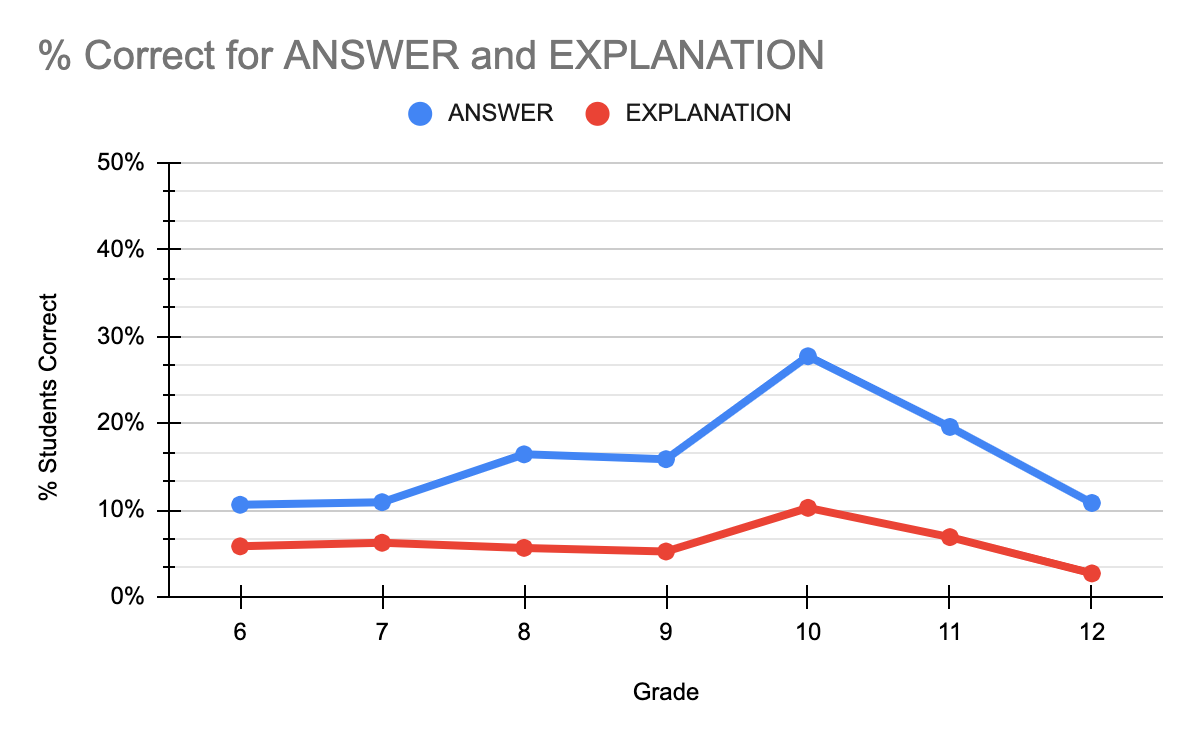 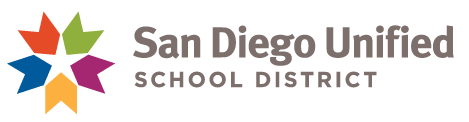 The exact same item was given to all grades 6 through 12
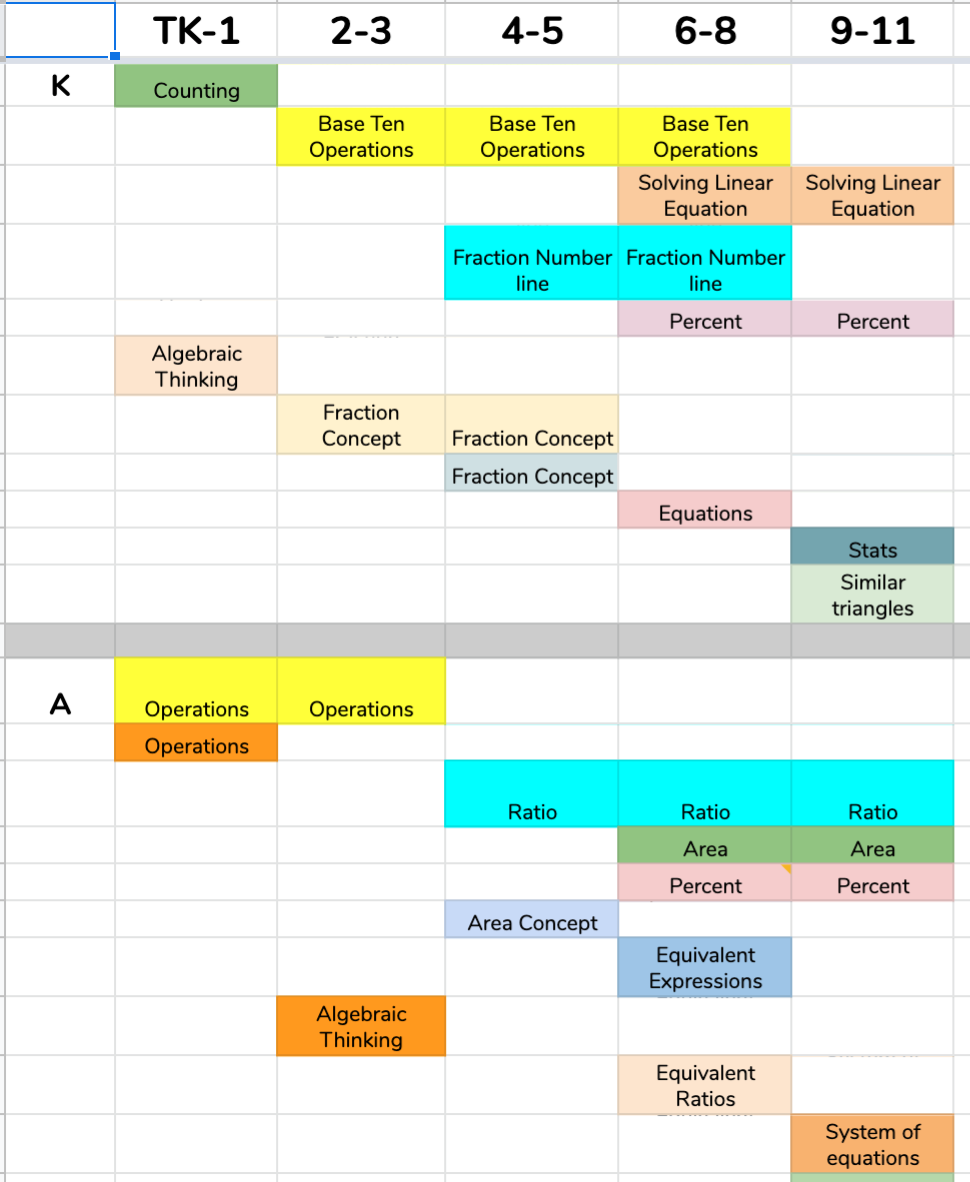 DISTRICT
ESSENTIAL
MATHEMATICS
INDICATORS
Grade bands take identical assessments and certain test items overlap multiple grade bands. This allows a true measure of growth and support site level discussions focused on student learning
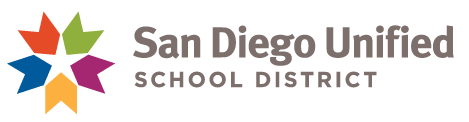 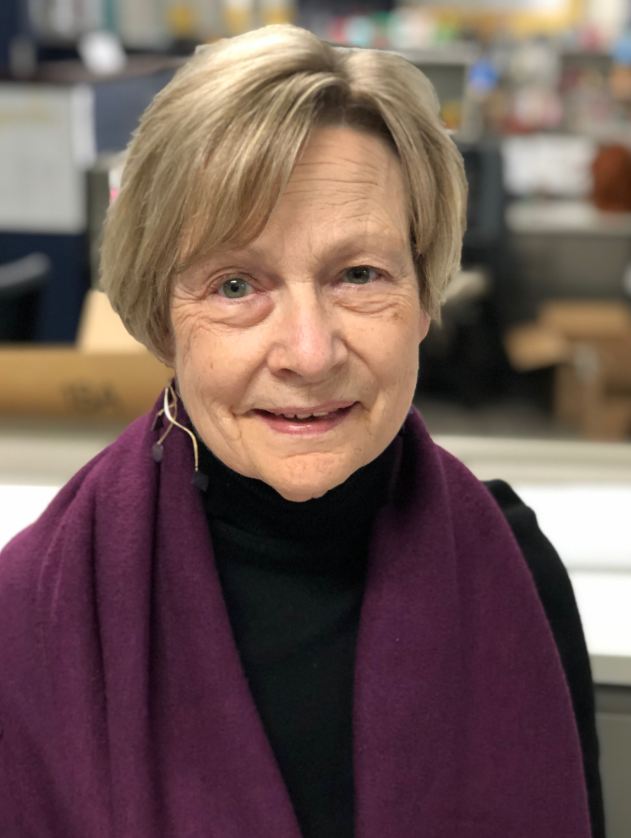 Cathy Martin, Ph.D.
Associate Chief of Academics
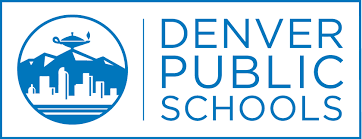 Formative Assessment Accelerating Unfinished Learning
Unfinished Learning: Definition
the prerequisite skills and concepts that are essential to student engagement in grade-level content that students don’t have yet
not all prerequisite skills and concepts constituting unfinished learning have the same impact on students’ ability to access grade-level content
28
28
Diagnosing Unfinished Learning
What It Doesn’t Look Like:
Using a broad diagnostic assessment that assesses all of the previous year content toward the beginning of the school year

What It Does Look Like:
Diagnosing at the unit level 
Using data you already have to diagnose student understanding--from classroom discussion, one-on-one conversations, and written work from in-class activities
Diagnosing to support unfinished learning “just in time”
29
Diagnosing Unfinished Learning: Math Example
Use a task from curriculum materials (example: Bridges in Math, student workbook, p 19)
Solve the problems below. Show all your work using numbers, words, or labeled sketches. Use your math journal if you need extra room.
a  Patrick measured a book that was 27 cm long. Katy measured another book that was 40 cm long. If Patrick and Katy line up the books, how long are the books together?
b  Abby measured 6 markers. They were each 25 cm long. If she lined them up in a row end-to-end, how long would the row be?
30
Resources for Accelerating Unfinished Learning
●Identification of Essential Understandings

●Units within Scope & Sequence
○Critical prerequisite concepts and skills
○Lesson/task to diagnose unfinished learning
○Lessons to engage with critical prerequisite knowledge
○Opportunities to progress monitor

●Unit Internalization
○Deeply study unit to internalize the big ideas/purposes of lessons
○“Just in time” scaffolds and feedback to accelerate unfinished learning
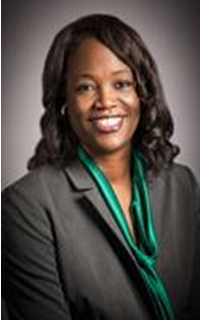 Kathy Shuler, Ed.D.
Chief Academic Officer, Teaching & Learning
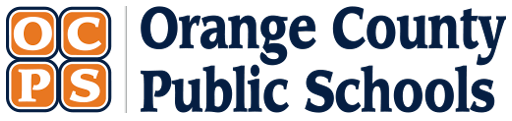 Parent Learning Focus Areas
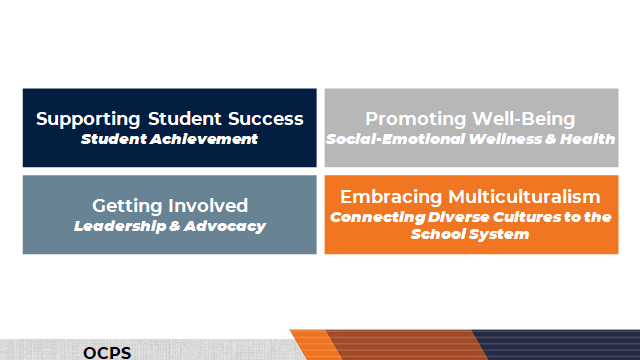 Engagement Strategies
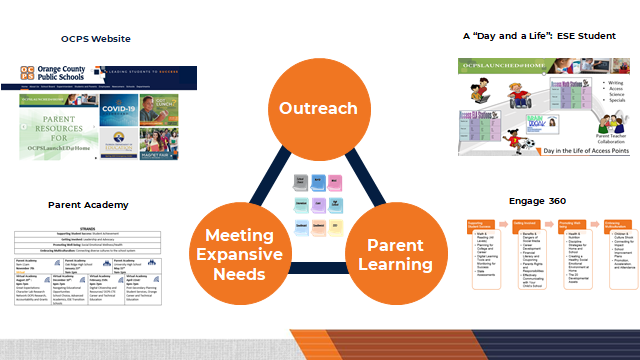 [Speaker Notes: Illustrate some of the trainings we offer and or what is illustrated on the web.
https://www.youtube.com/watch?v=_ZCBP9ZLbn0&feature=youtu.be  (we provided for parents of our students that have significant cognitive disabilities and learning from home). 
https://www.ocps.net/cms/One.aspx?portalId=54703&pageId=816187  (list of some of the offerings on a district-wide web)]
Questions for Our Guests?
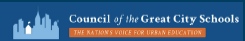 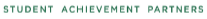 Audience Question
For San Diego and Denver: You both talked about the importance of professional learning and teacher planning time to support strong instruction. How do we provide teachers the time they need to do this kind of intensive planning?
Thank You!
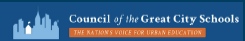 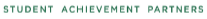